Министерство образования РМ
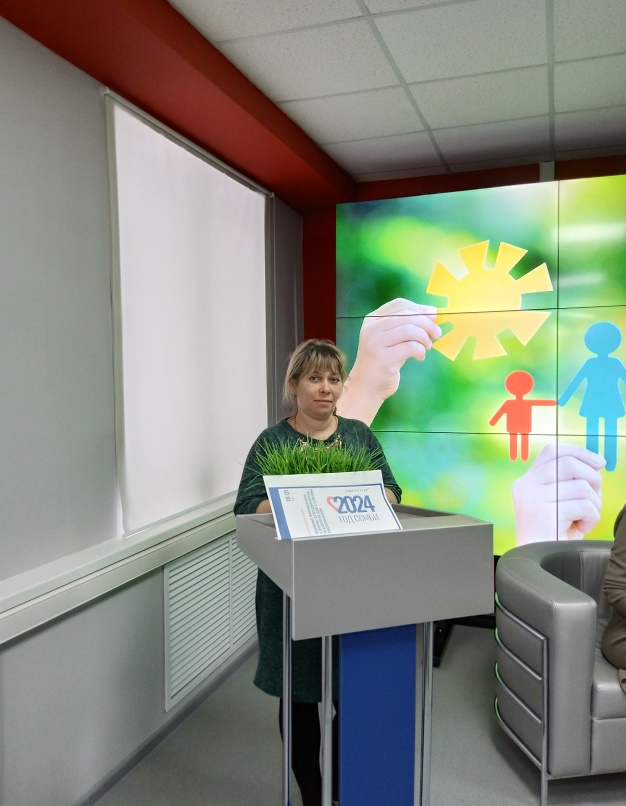 Портфолио
Фудиной Светланы Павловны
воспитателя
Муниципального дошкольного
образовательного учреждения
         «Детский сад № 93»
    г. о.  Саранск
Дата рождения: 02.07.1976 г.
Профессиональное образование: высшее , Мордовский государственный университет имени Н.П.Огарева,
 по специальности «Филолог»
Квалификация: Преподаватель русского языка и литературы, мордовского языка и литературы Профессиональная переподготовка: «Ичалковский педагогический колледж» Республики Мордовия
по дополнительной программе профессиональной переподготовки Дошкольное образование   
Квалификация: воспитатель
Стаж педагогической работы (по специальности): 13 лет
Общий трудовой стаж:  25 лет
Наличие квалификационной категории:  высшая
Дата последней аттестации: 22.05.2019 г.
Педагогический опыт:
«Формирование основ безопасности жизнедеятельности дошкольников в процессе игровой деятельности»
https://ds93sar.schoolrm.ru/sveden/employees/11234/182815/
Участие в инновационной (экспериментальной) деятельности
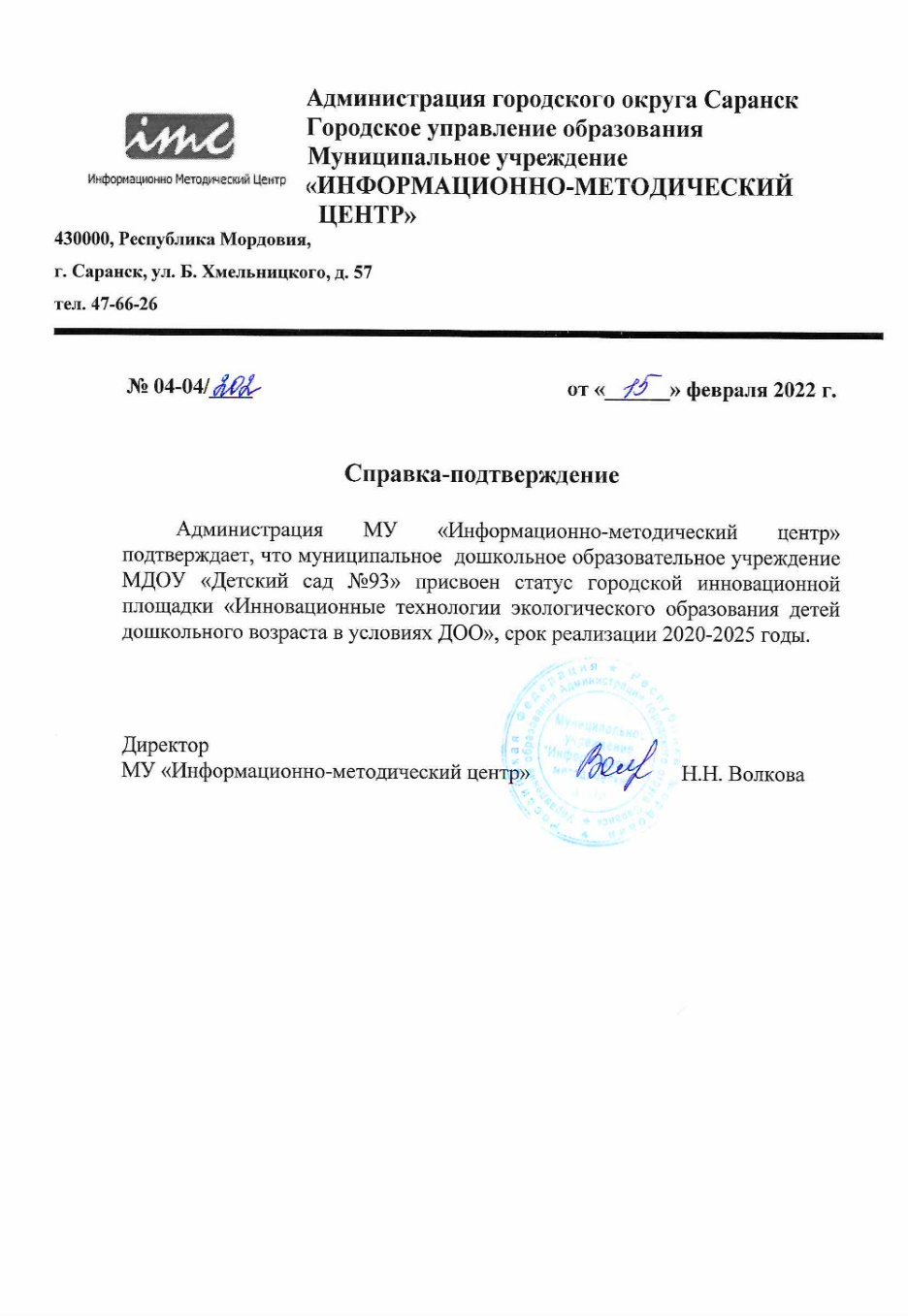 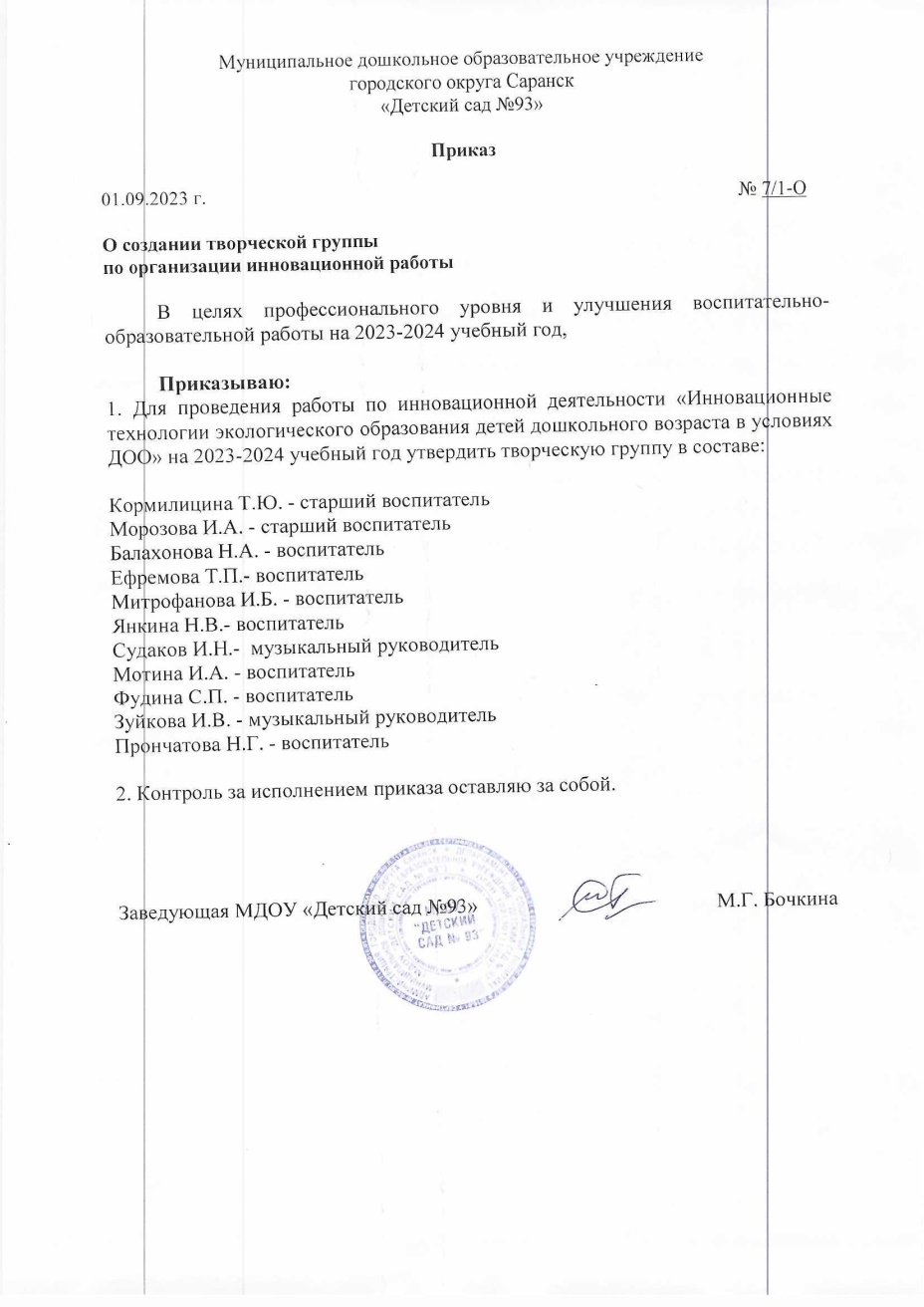 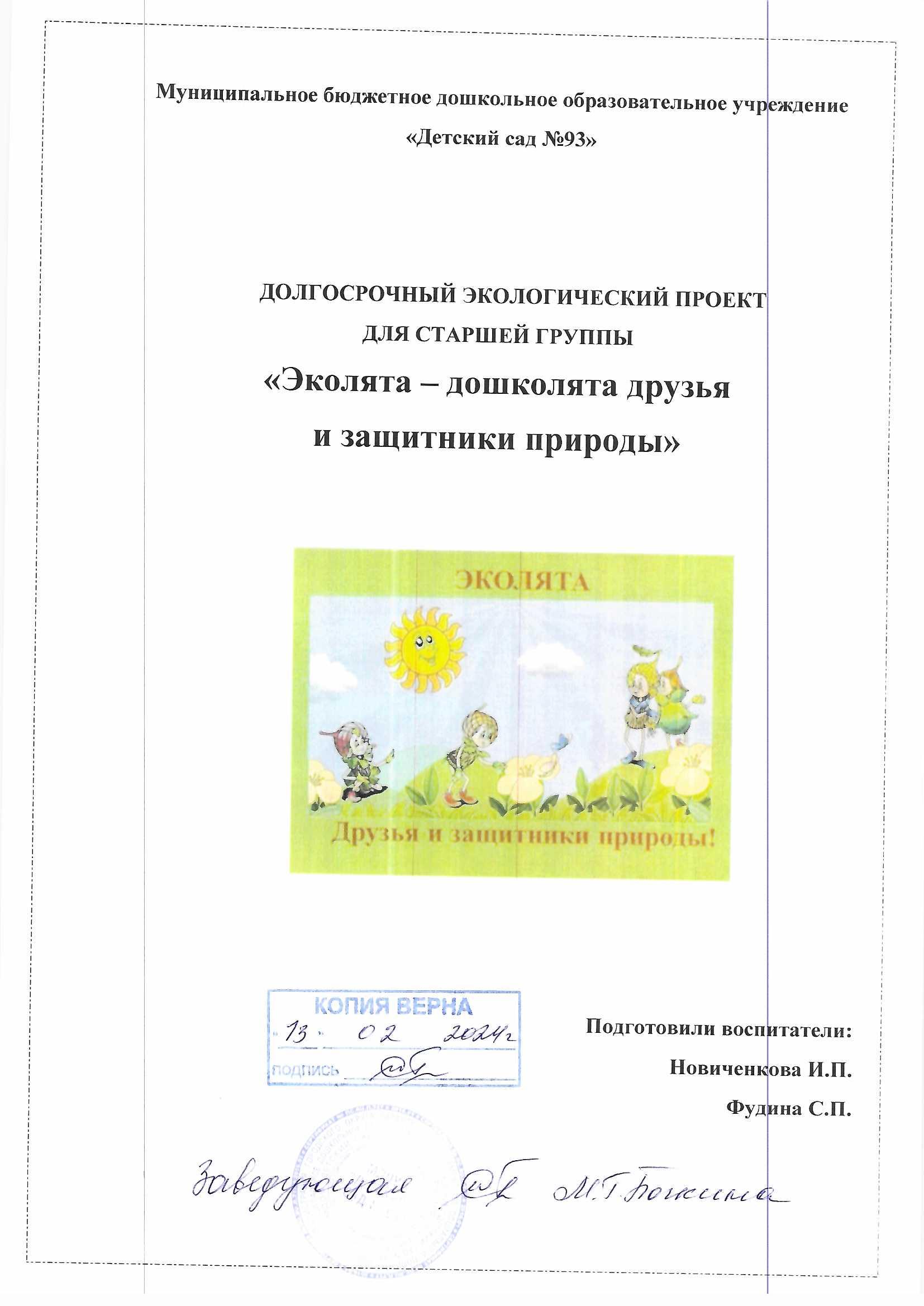 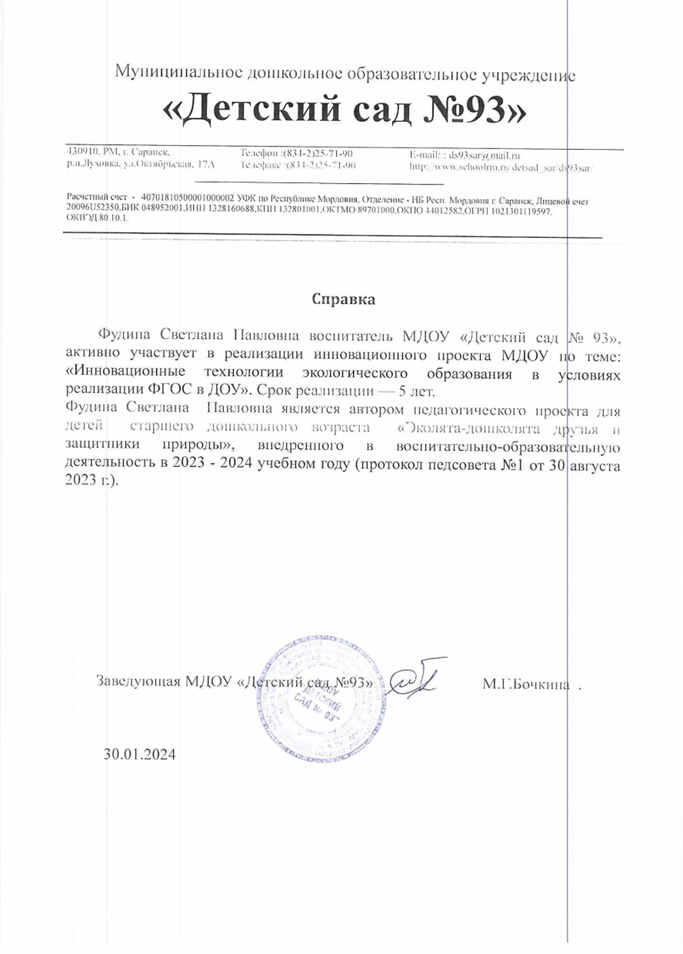 Наставничество
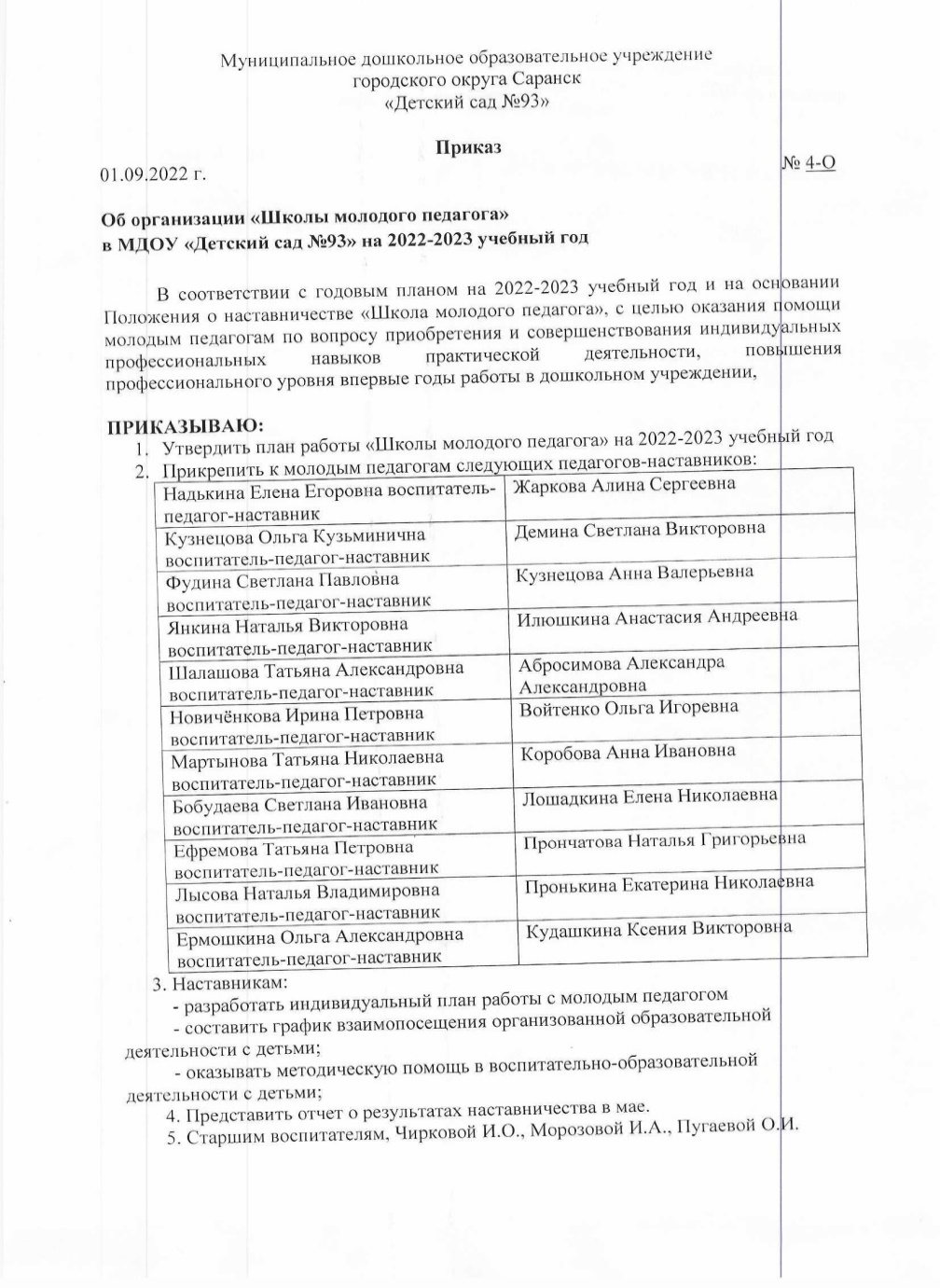 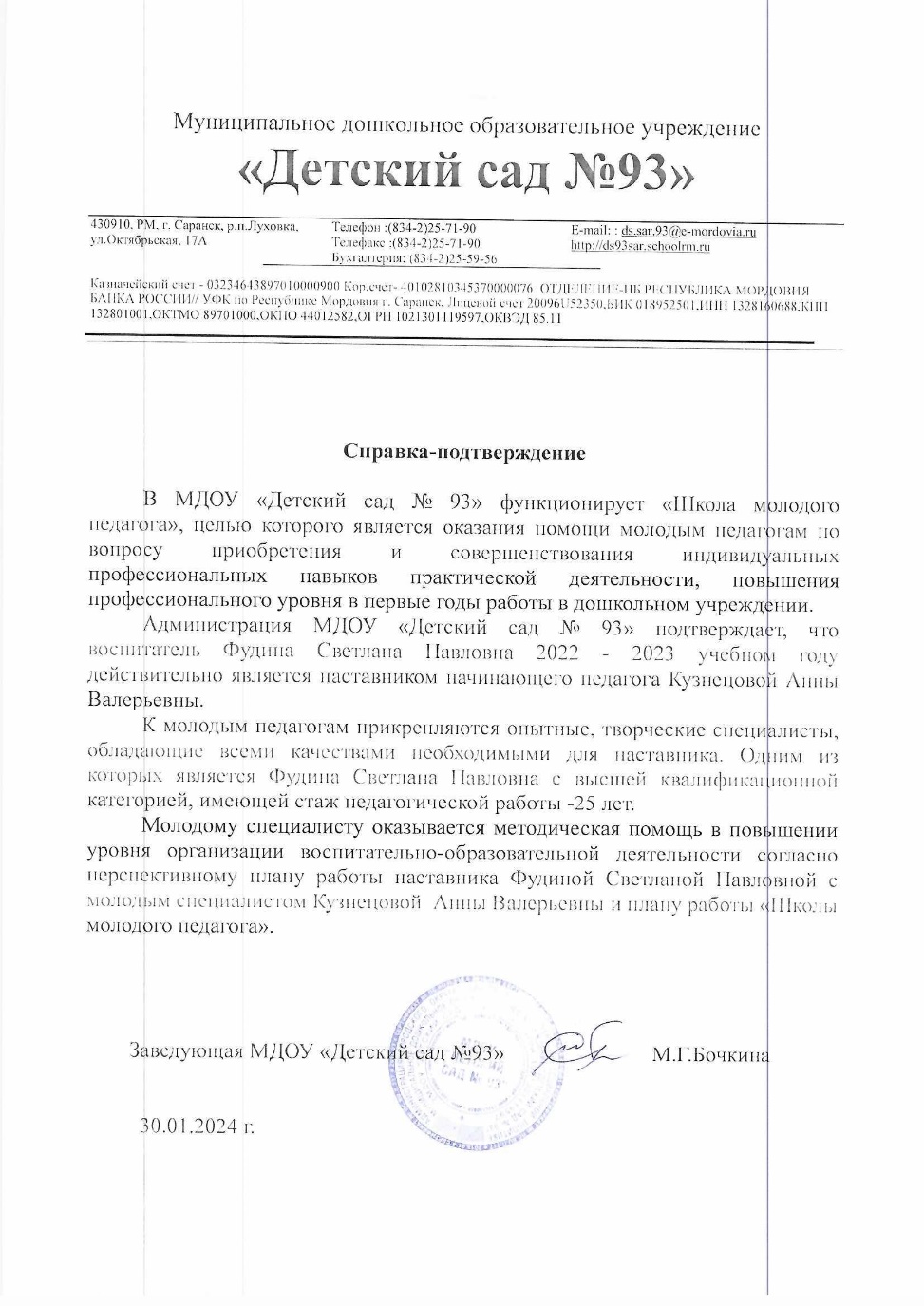 Наличие публикаций
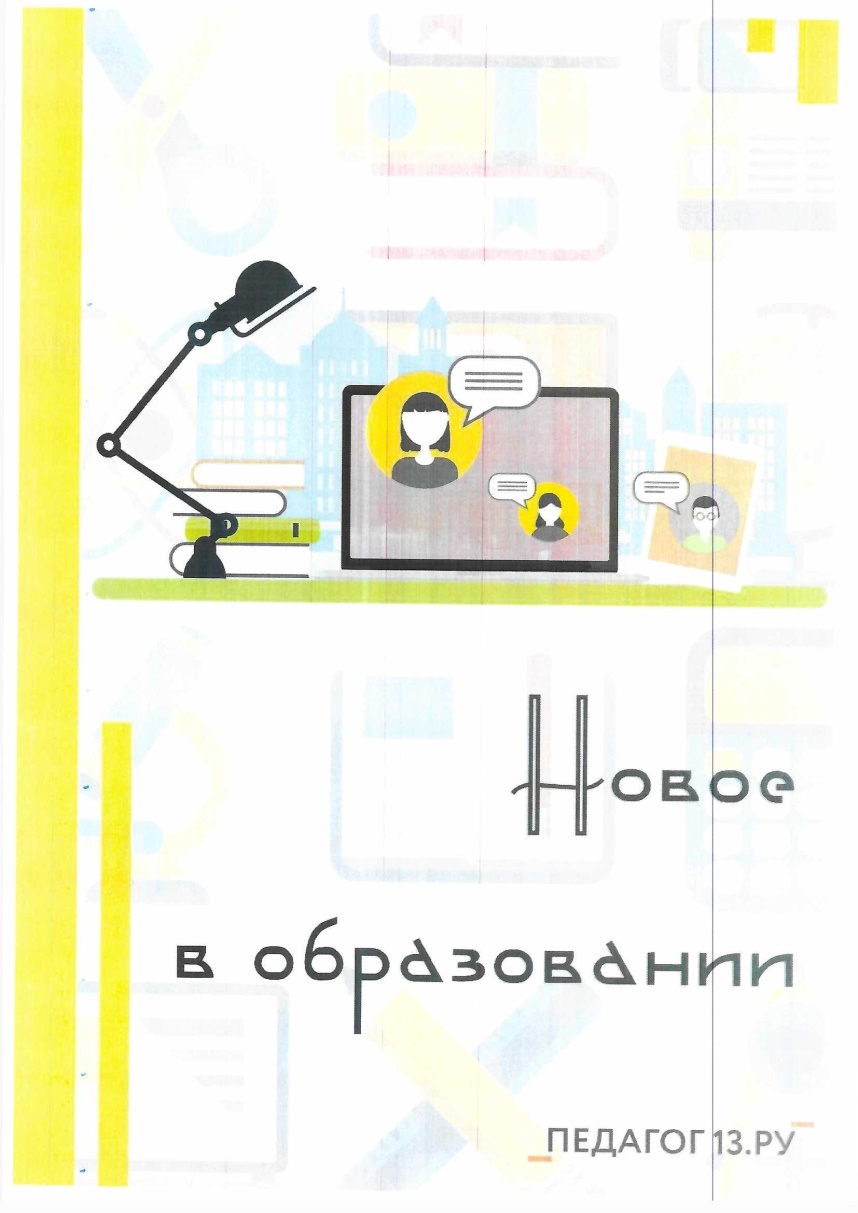 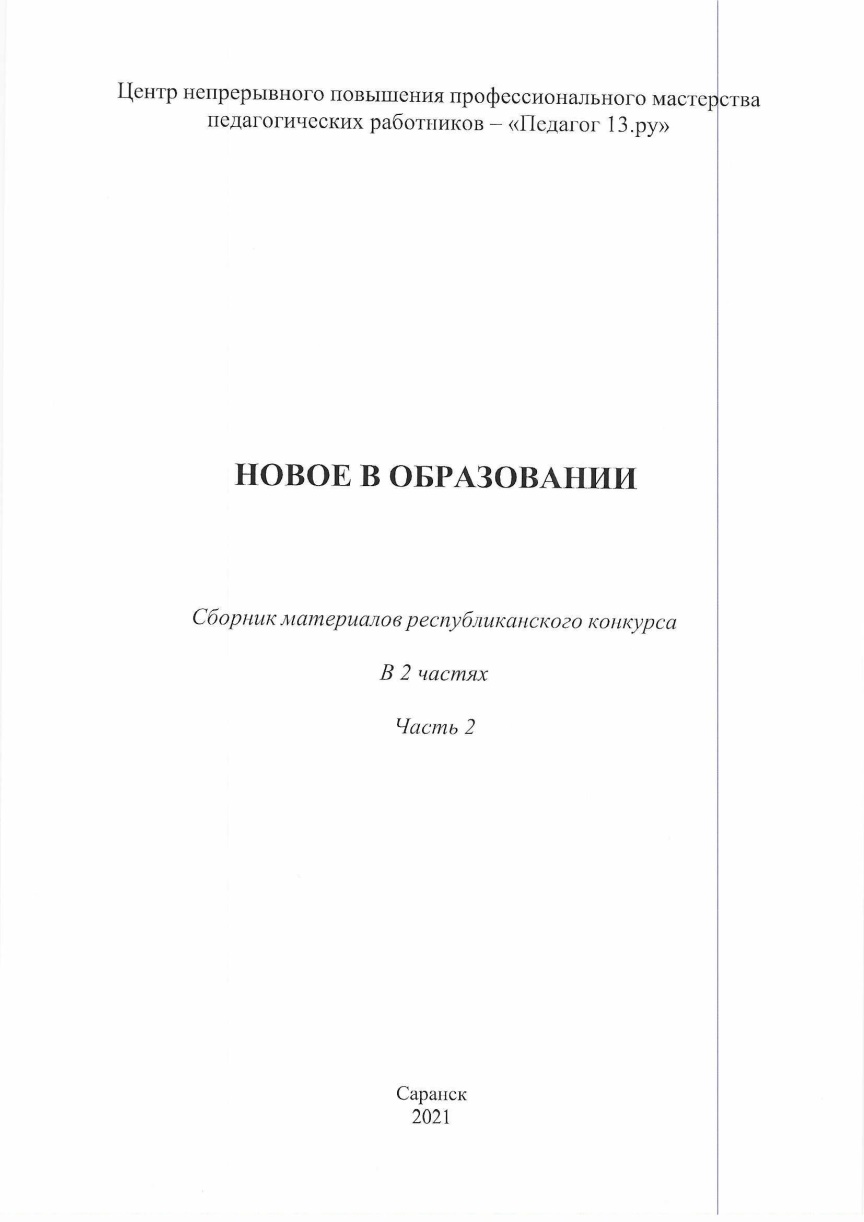 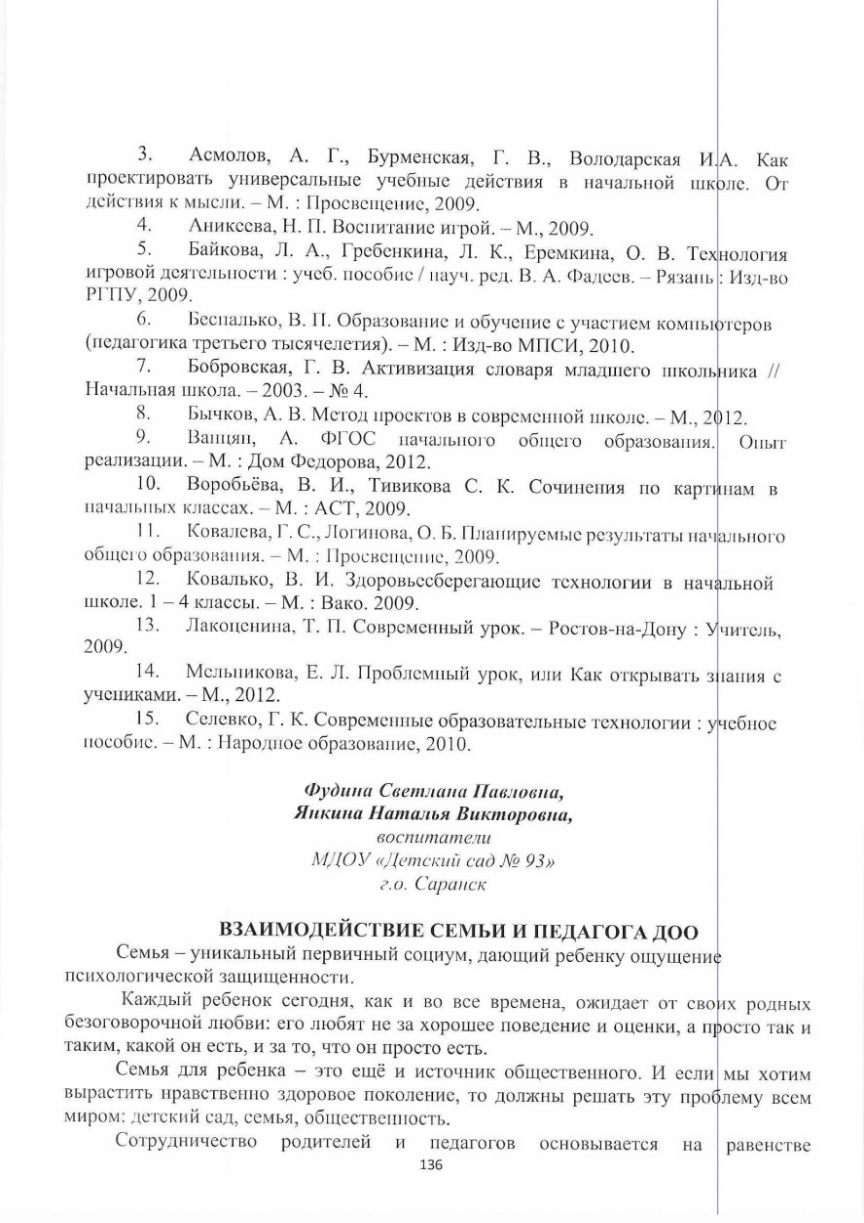 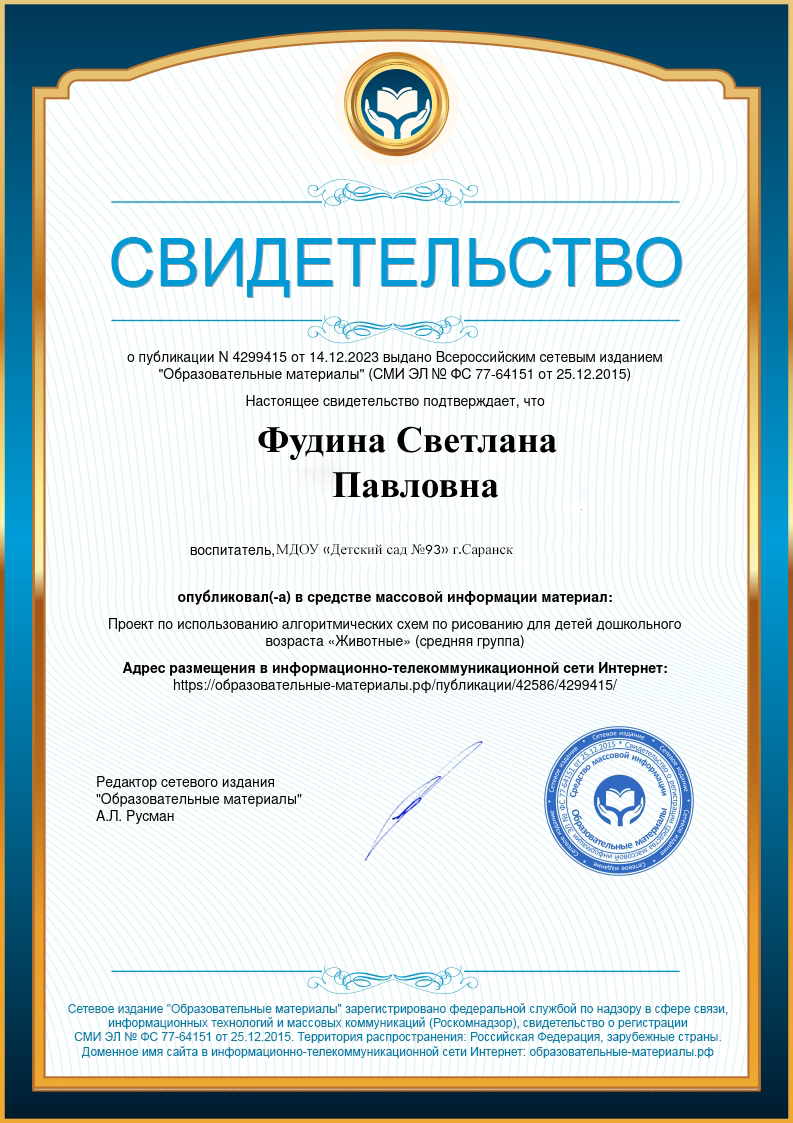 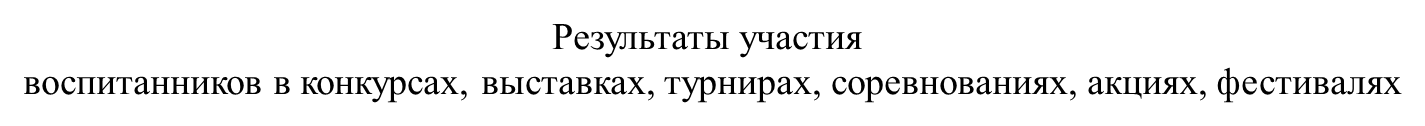 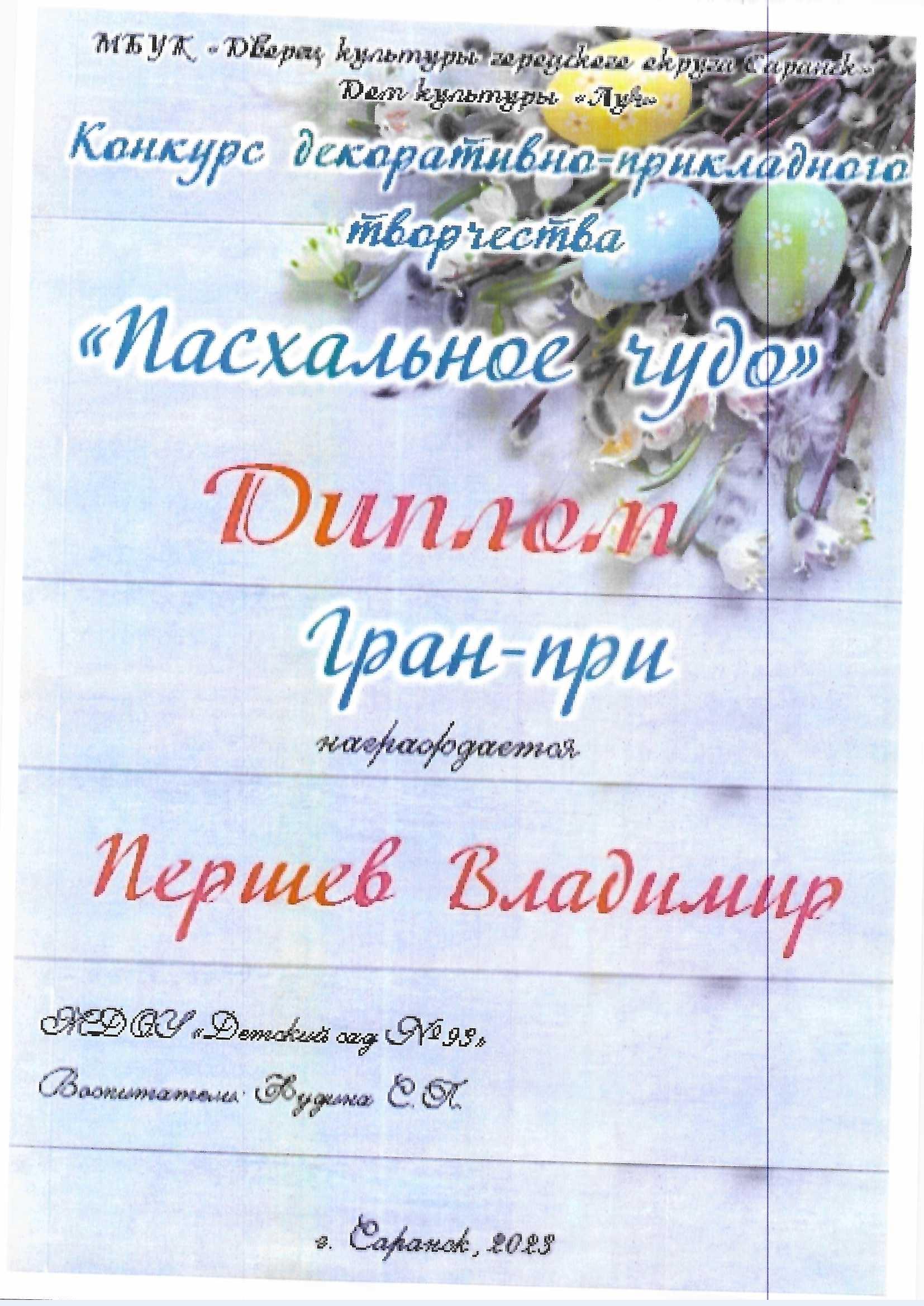 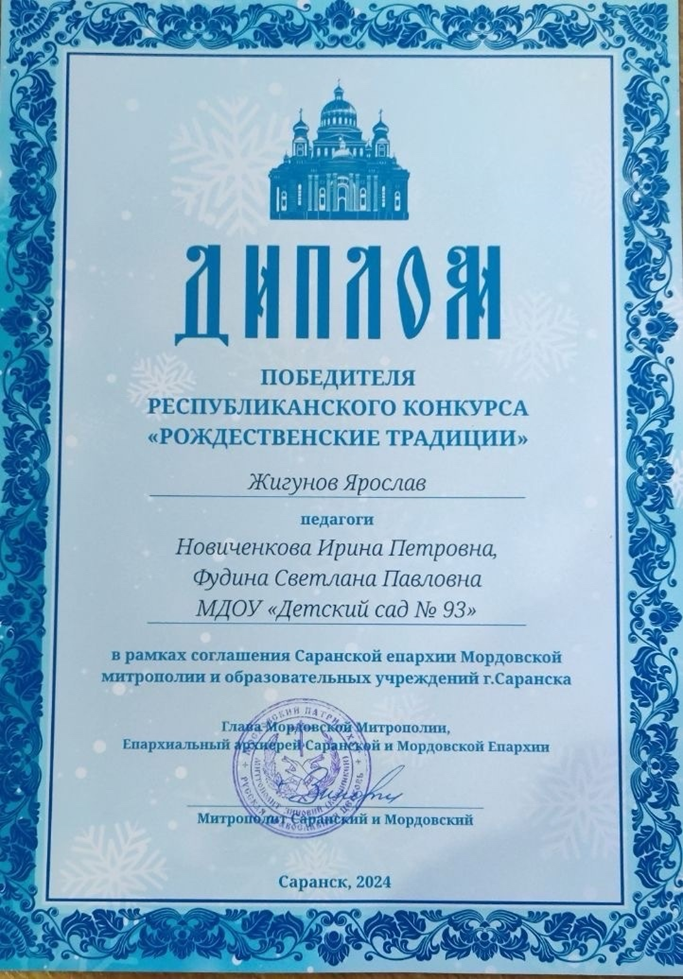 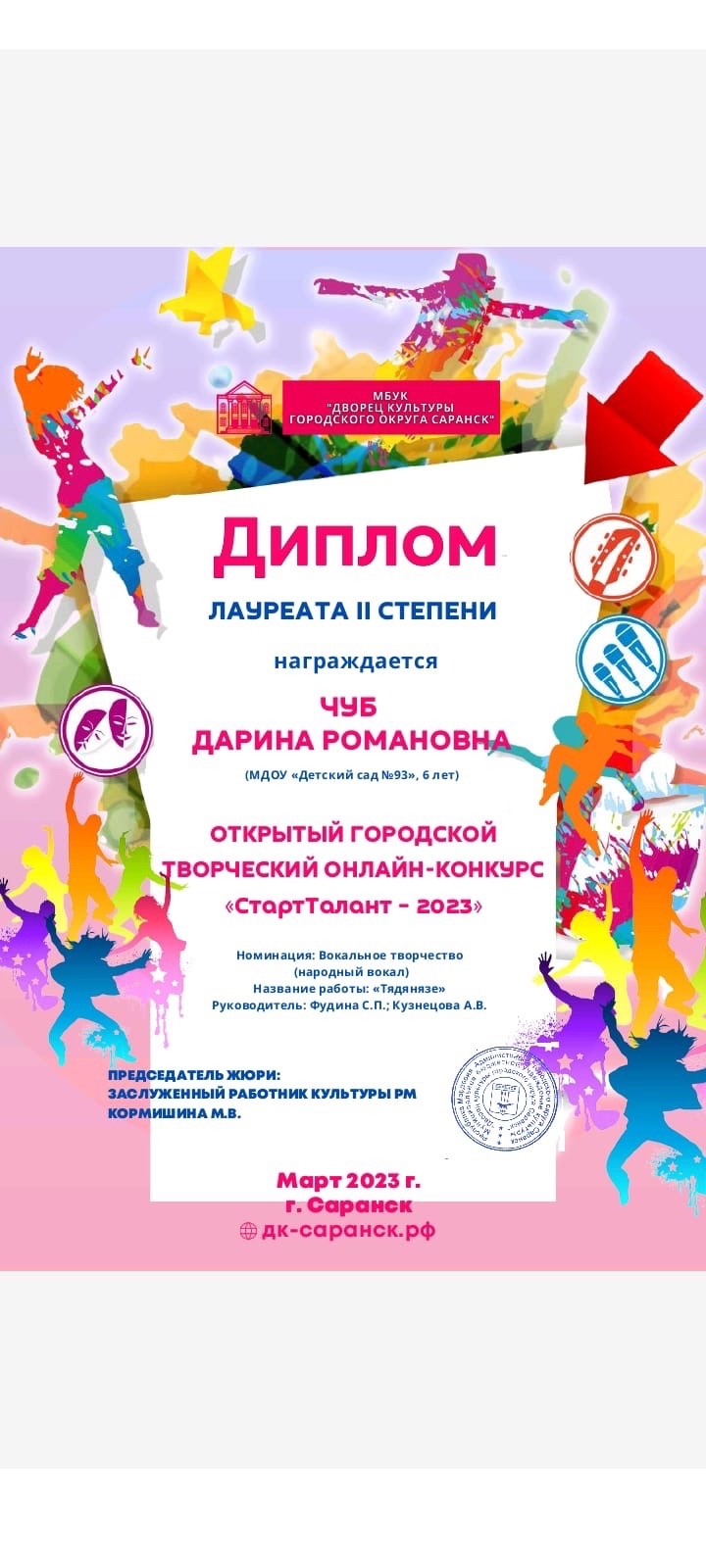 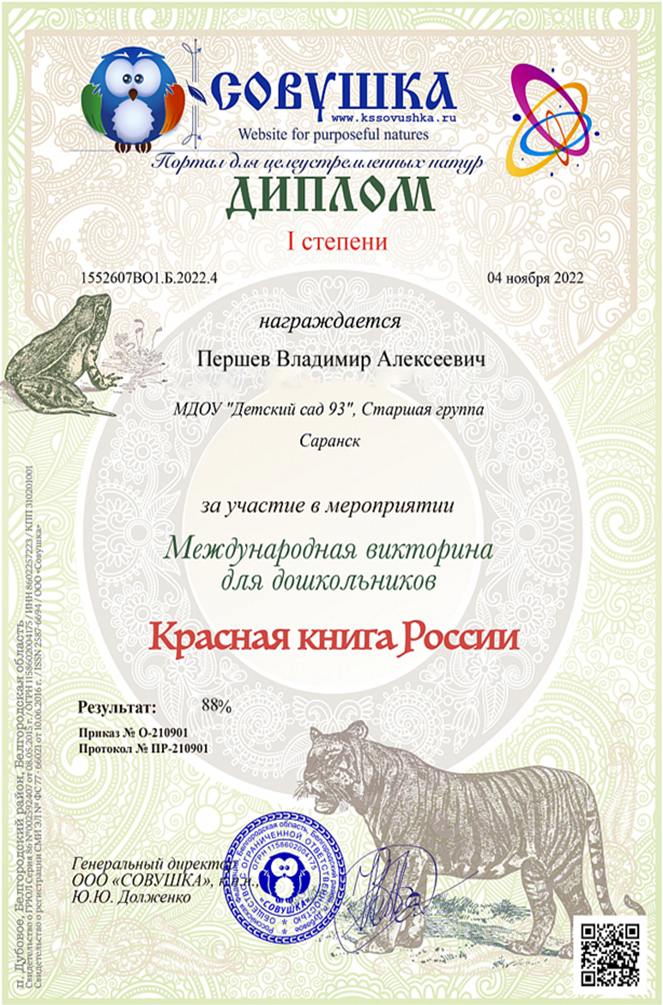 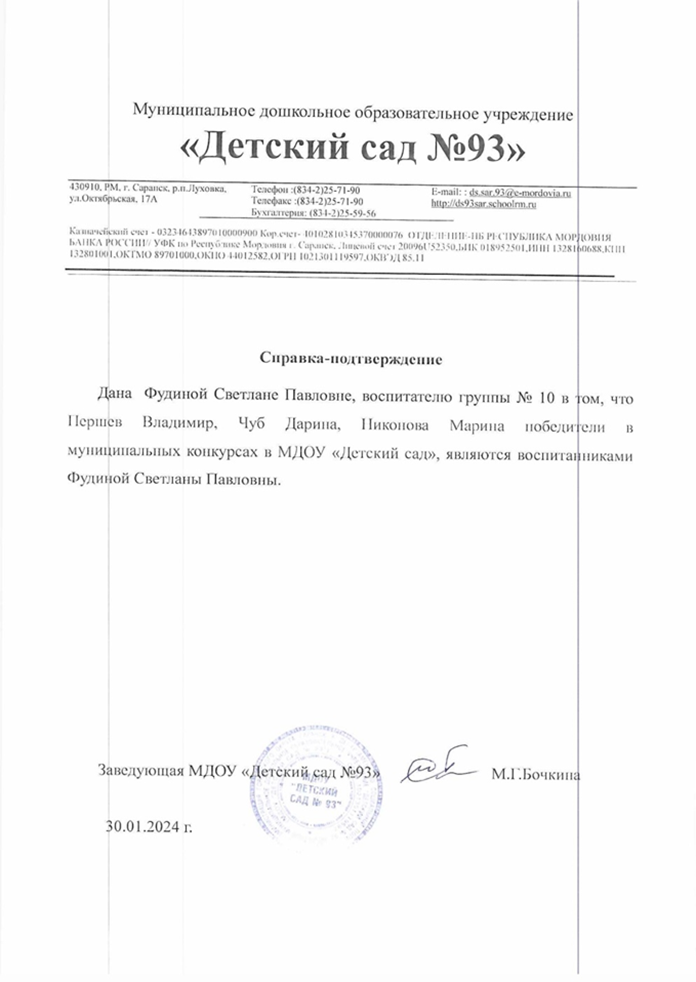 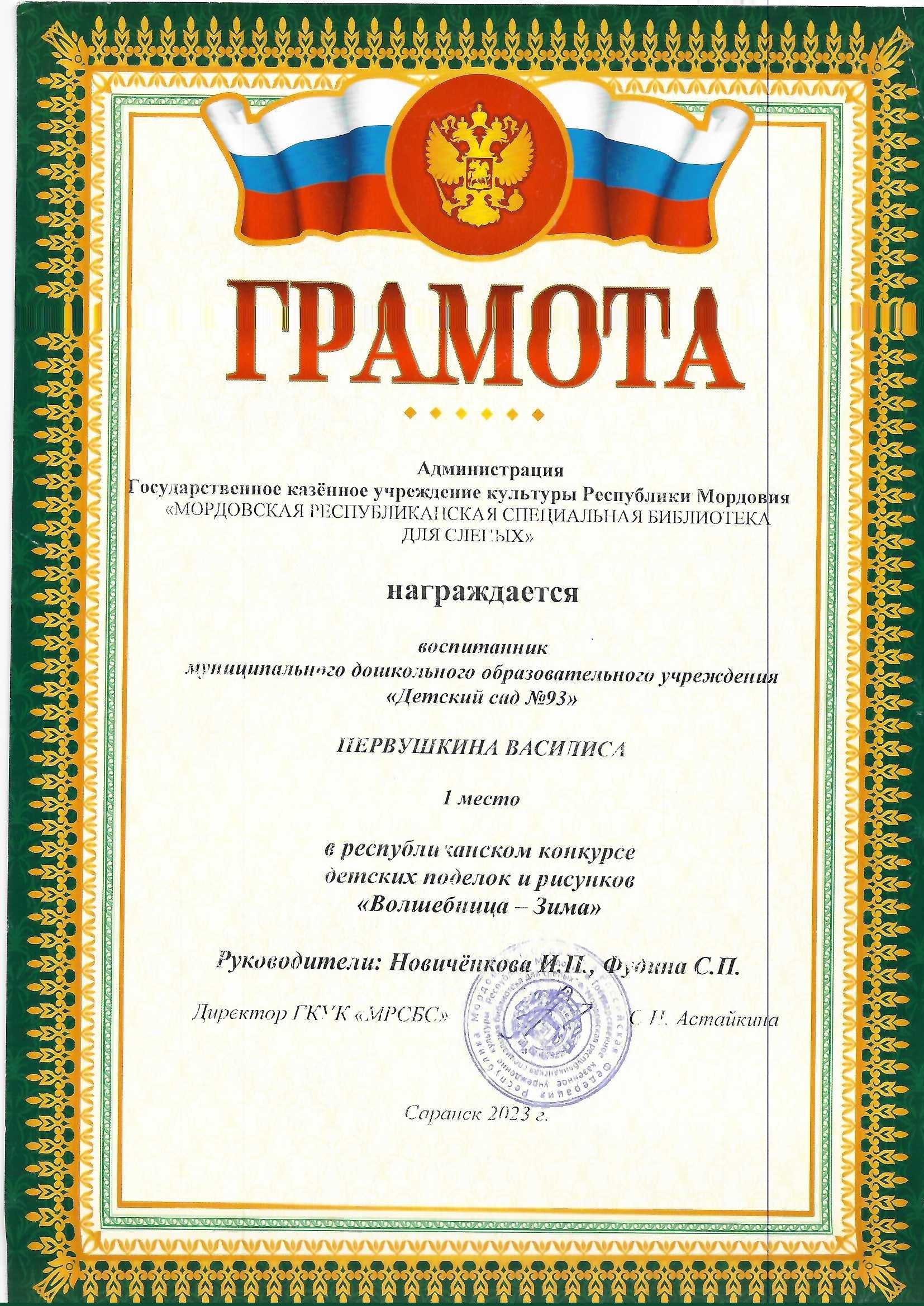 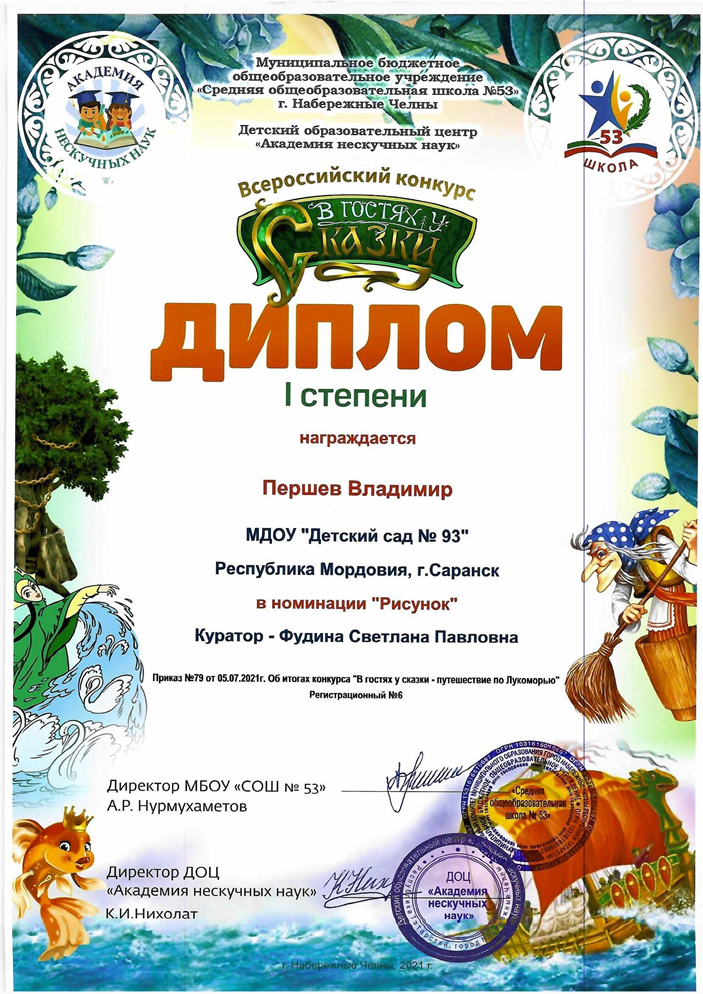 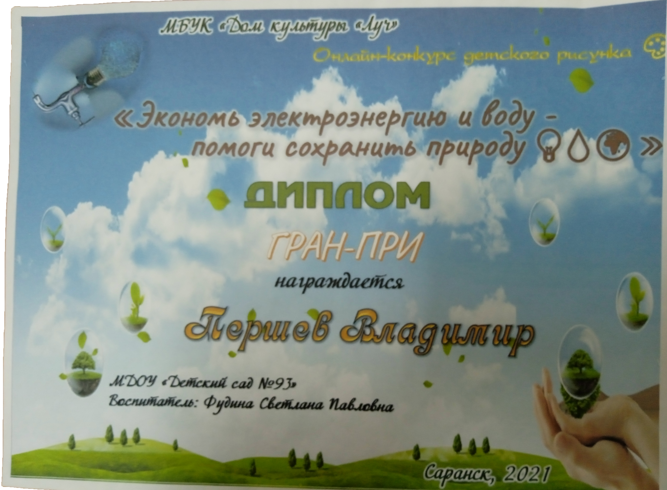 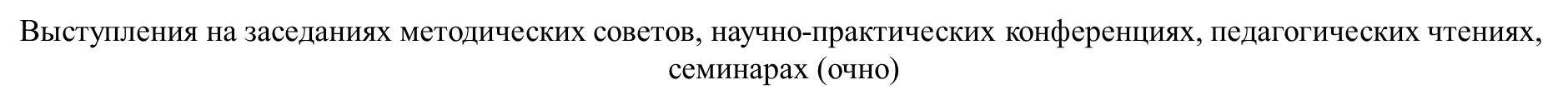 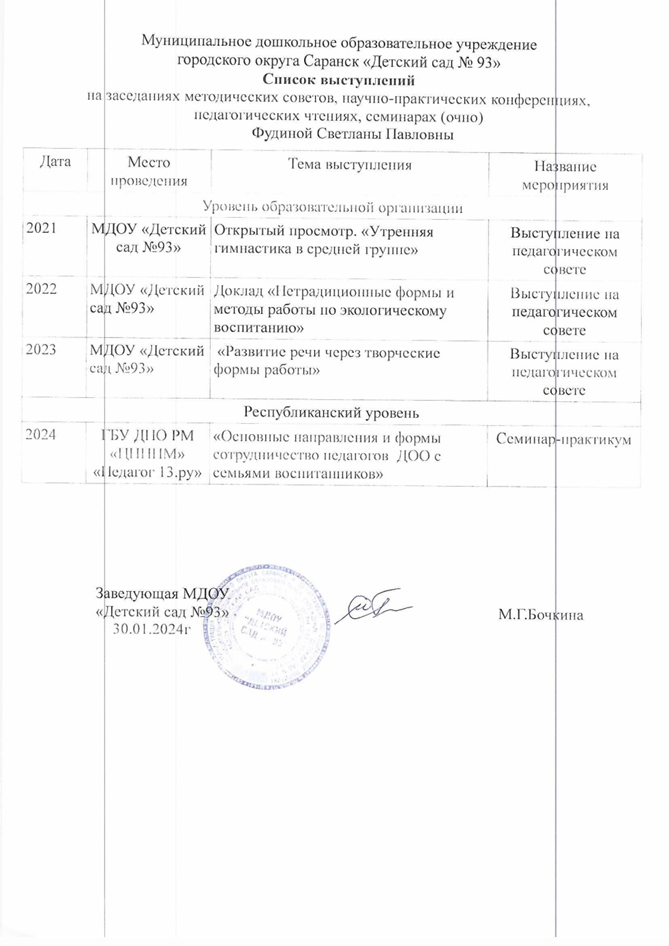 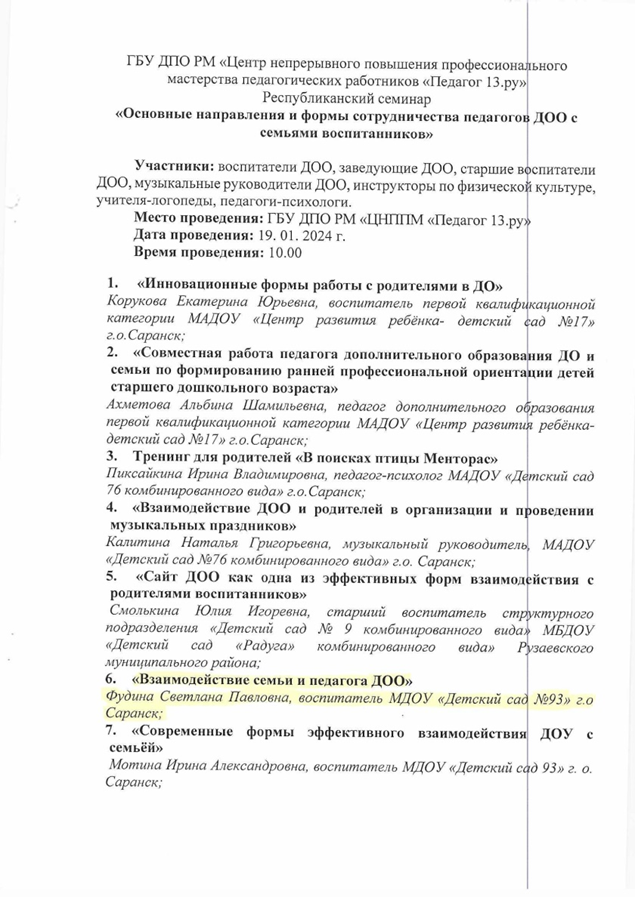 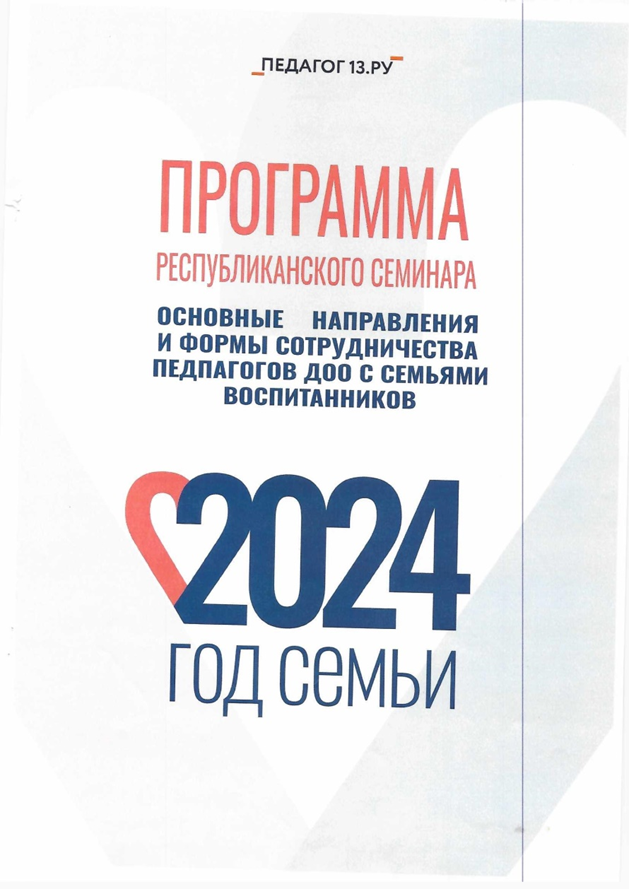 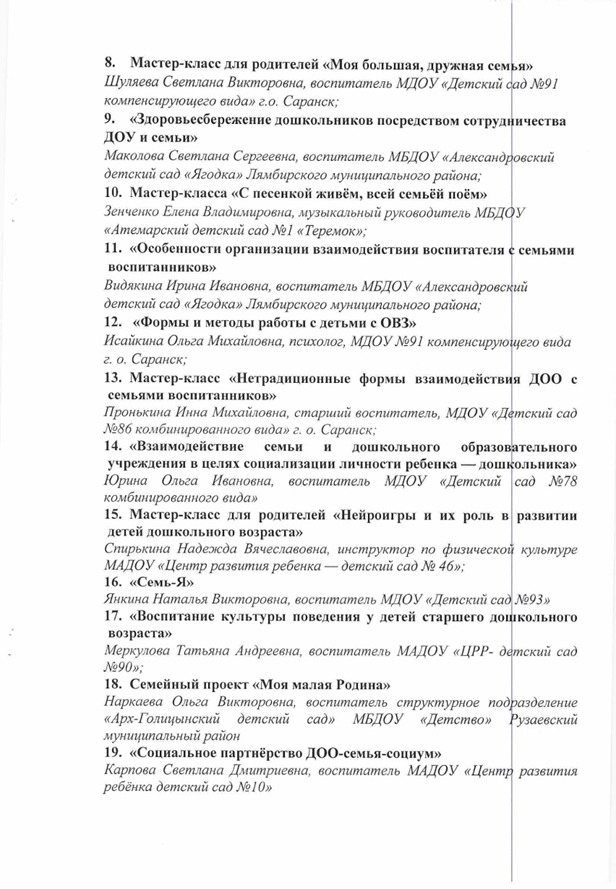 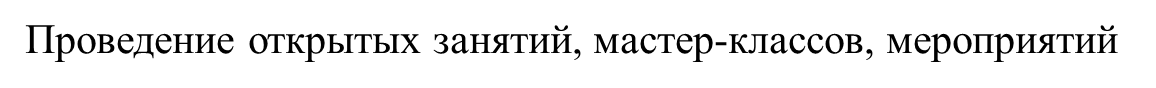 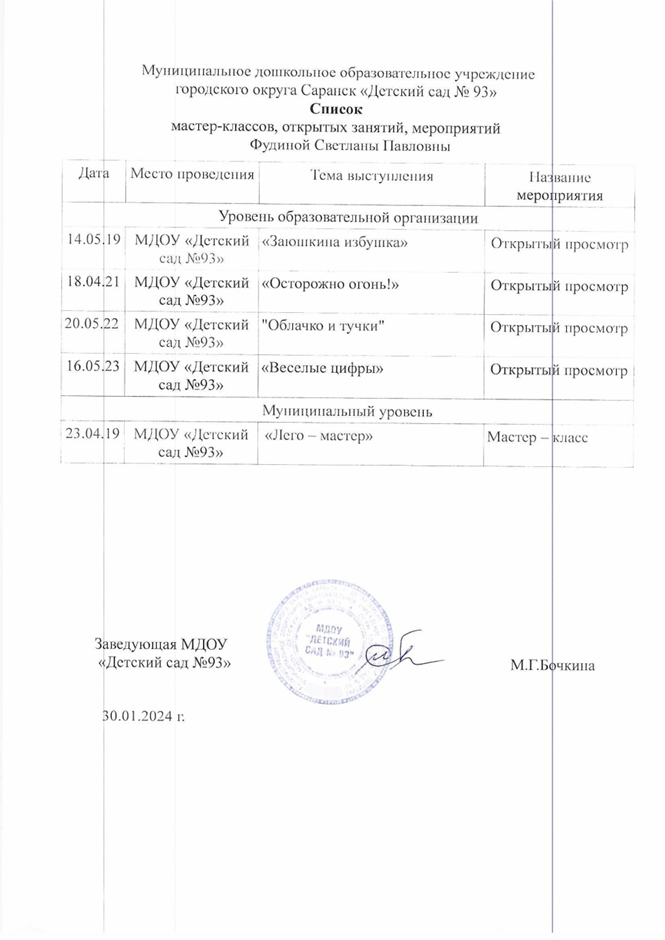 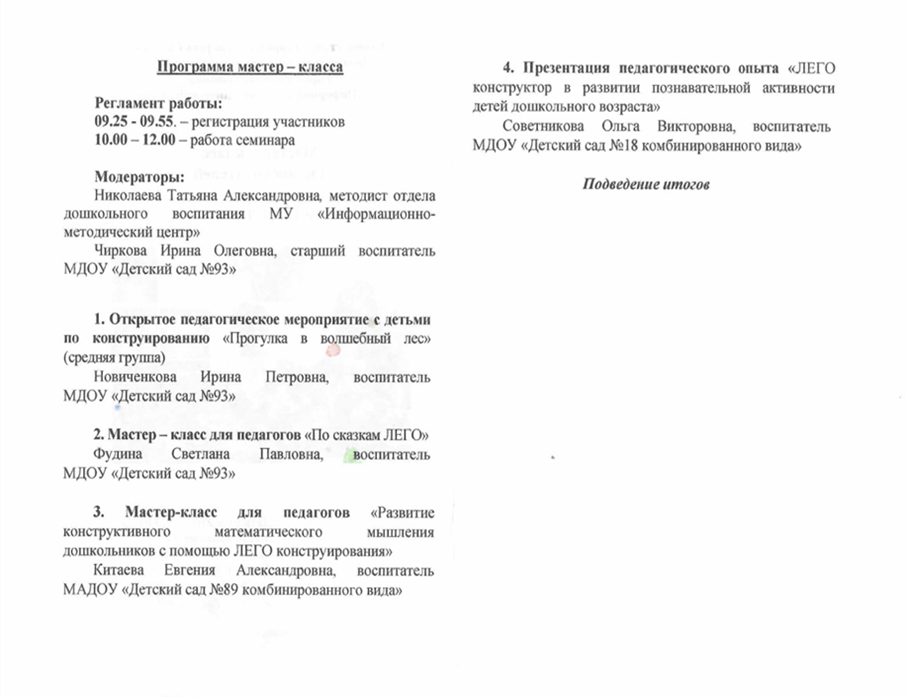 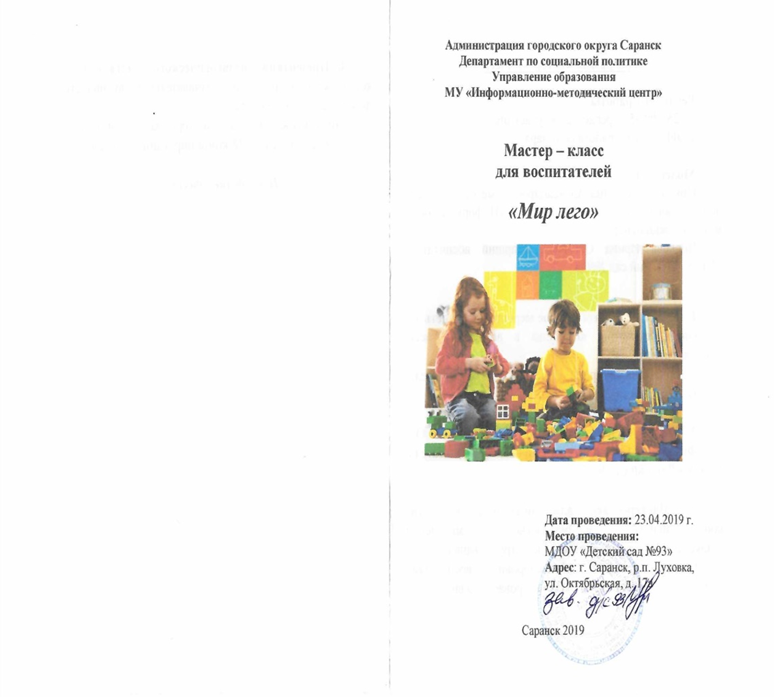 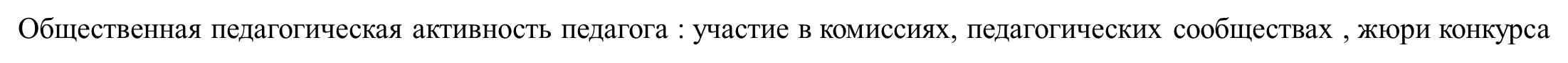 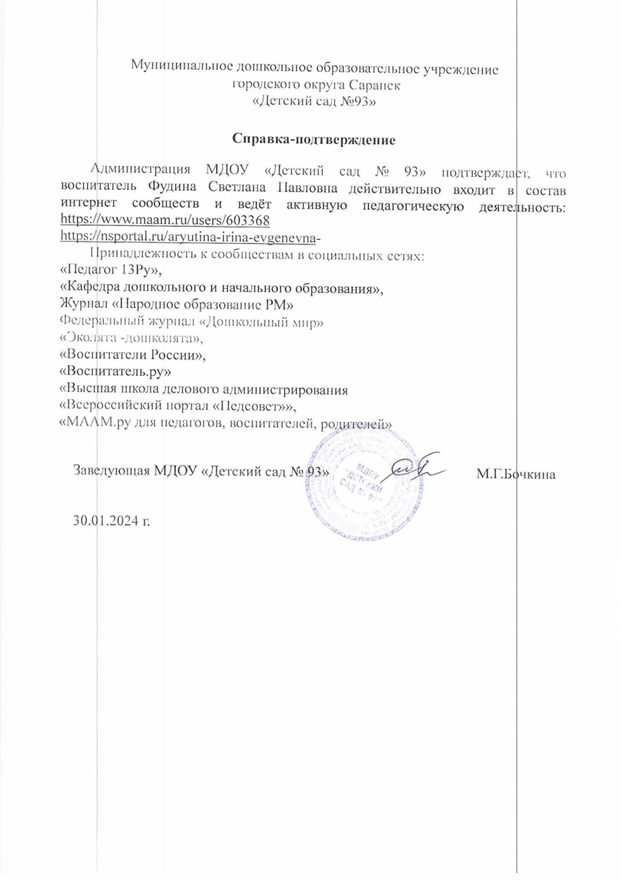 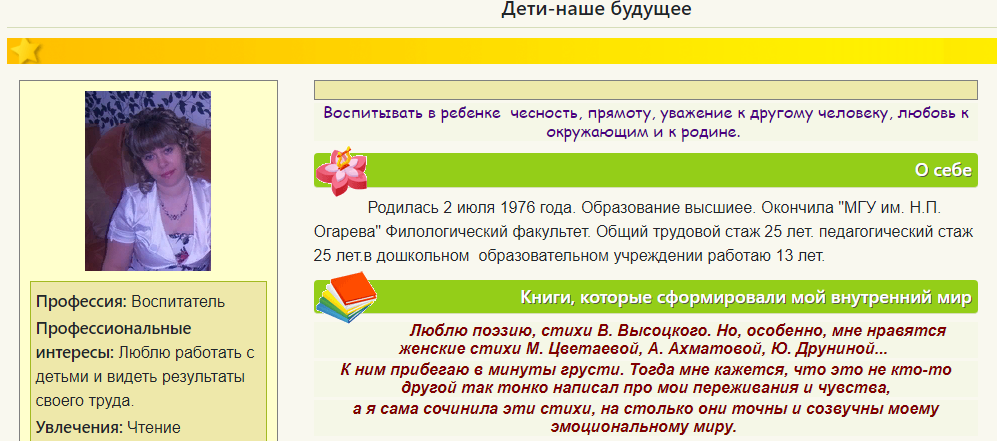 https://nsportal.ru/fdina-svetlana-pavlovna
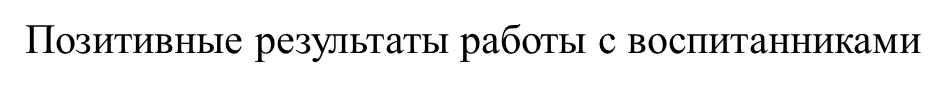 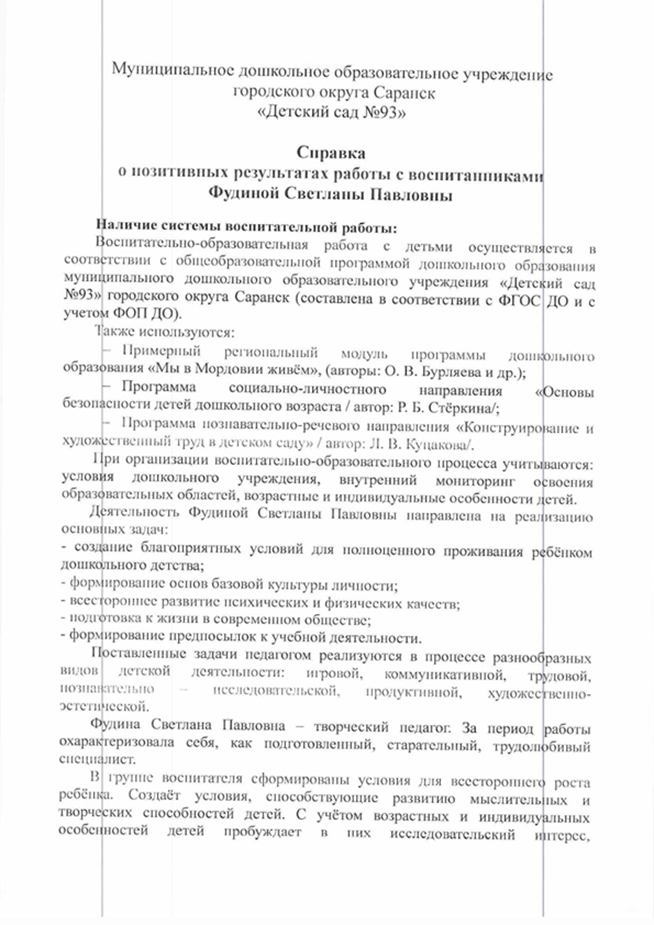 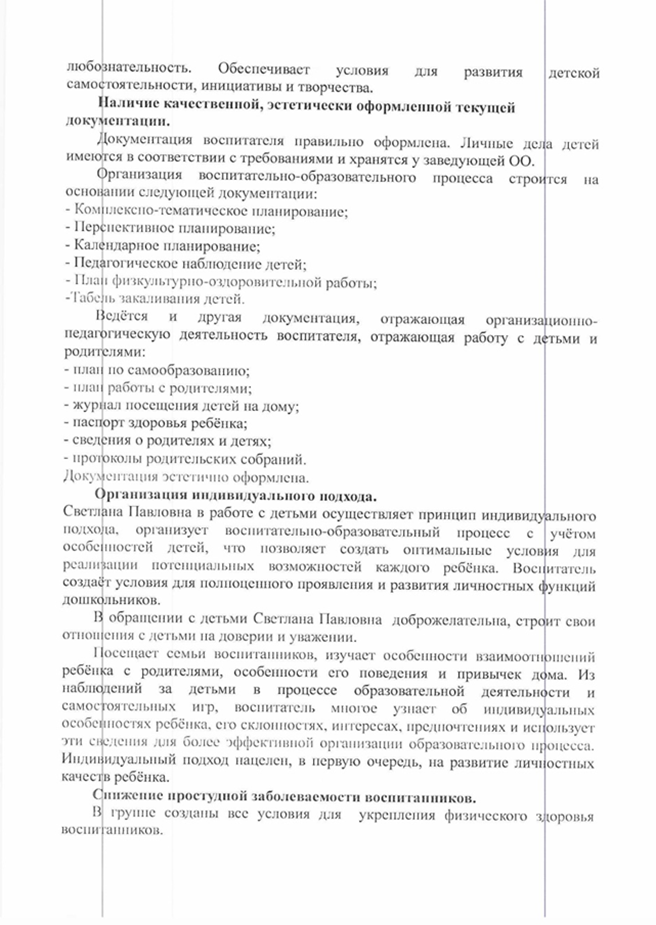 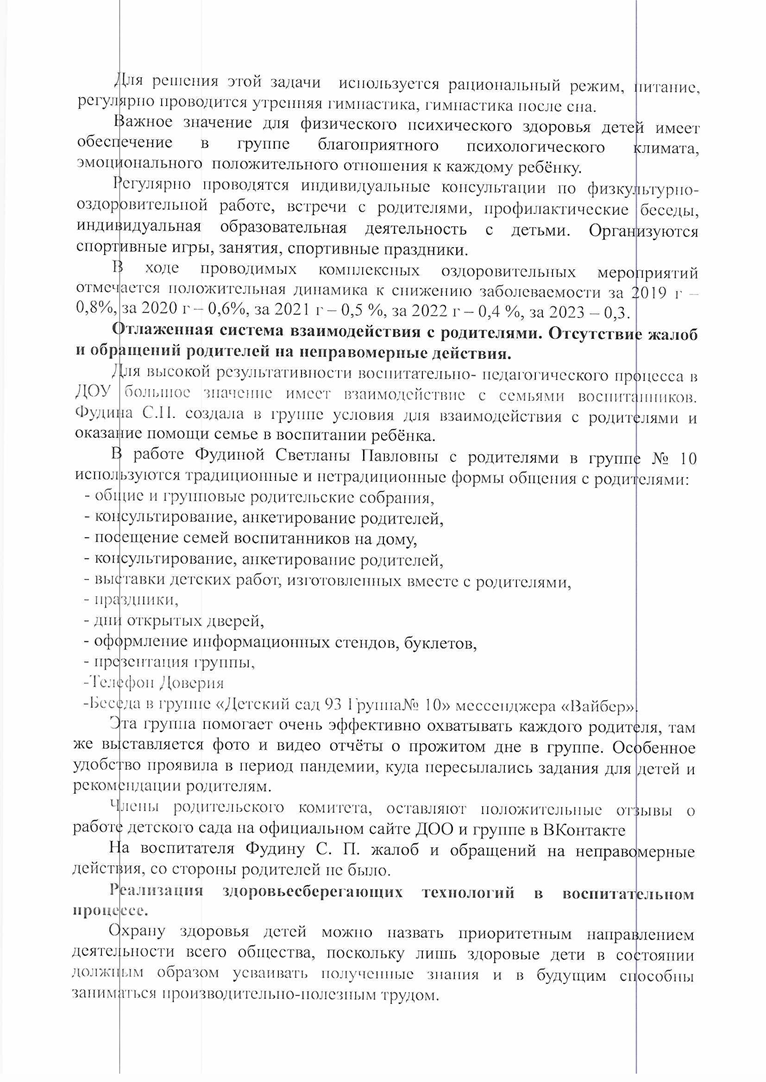 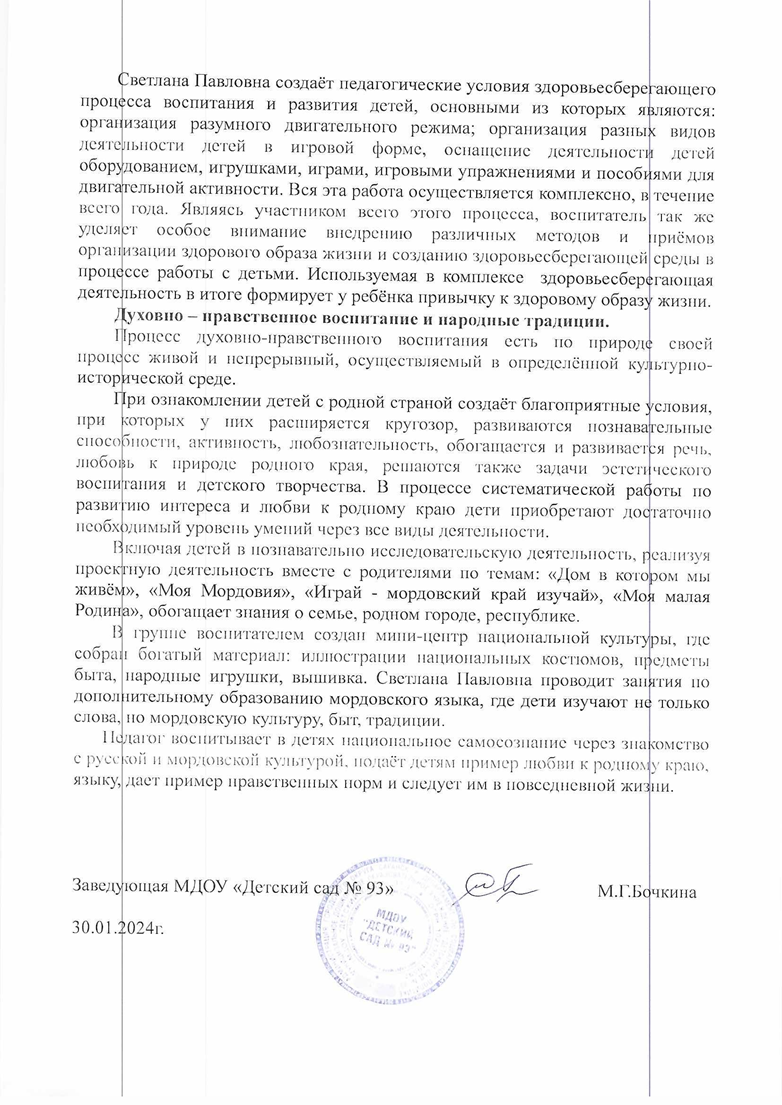 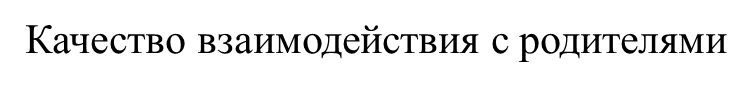 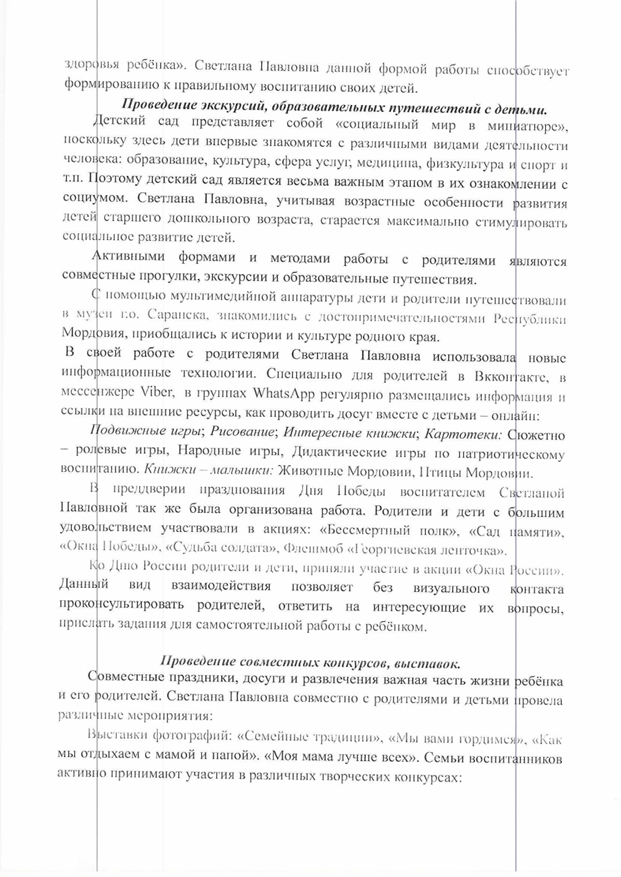 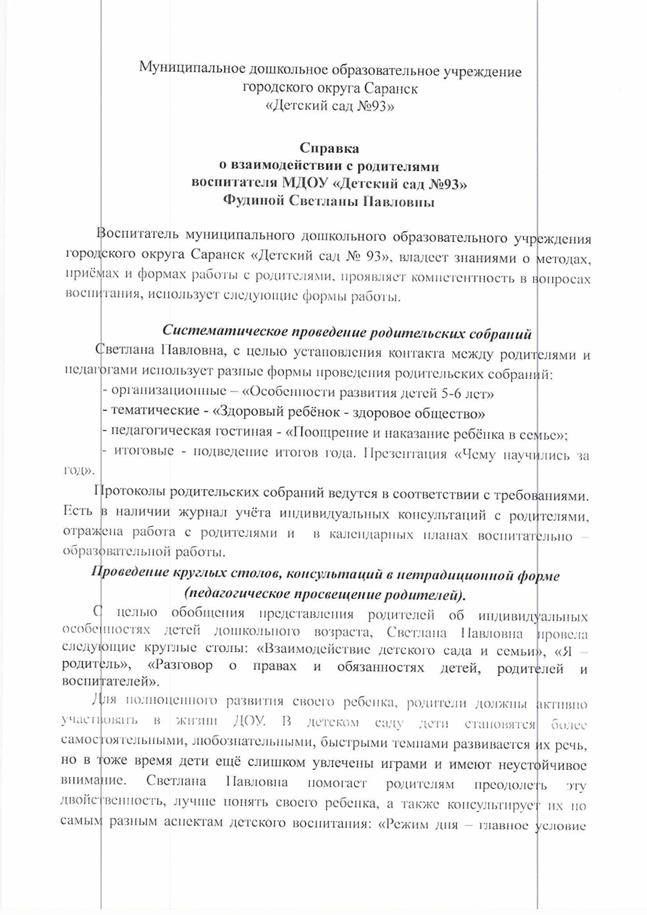 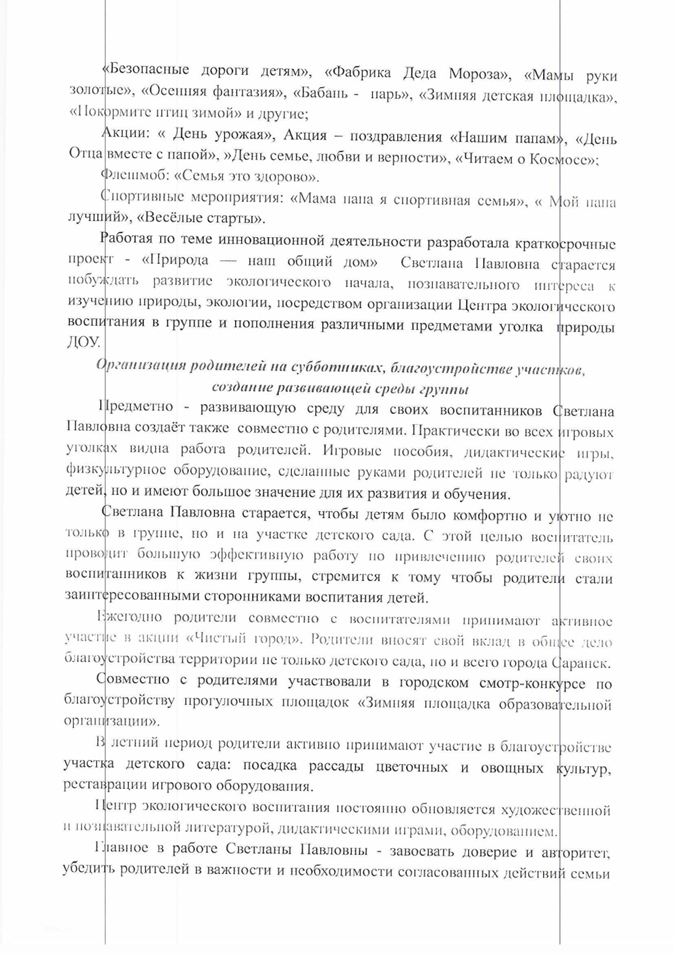 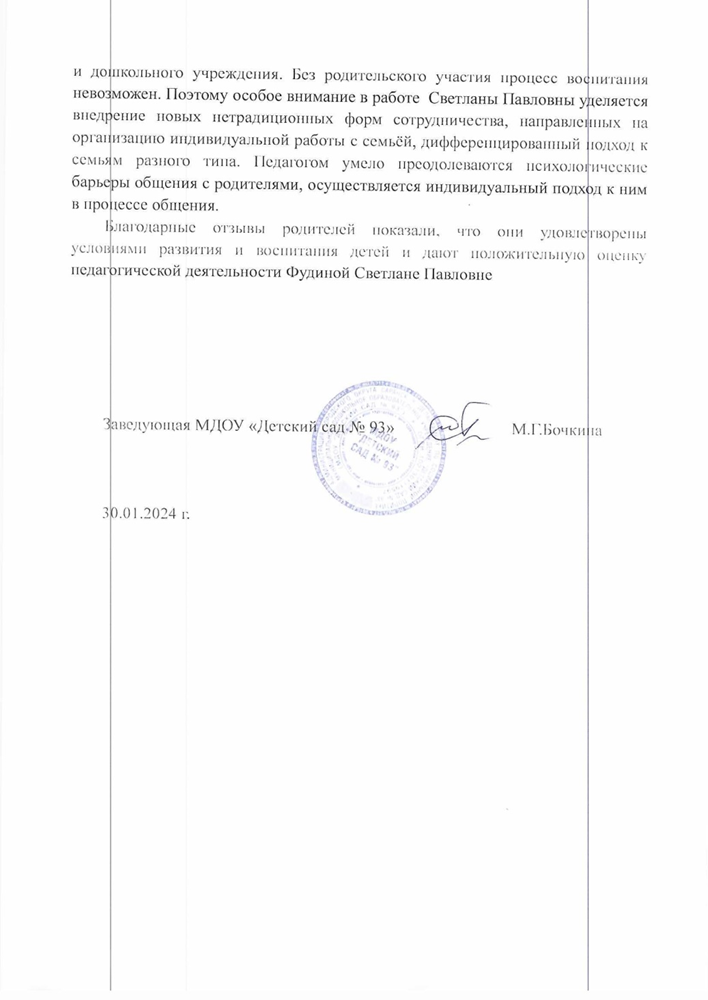 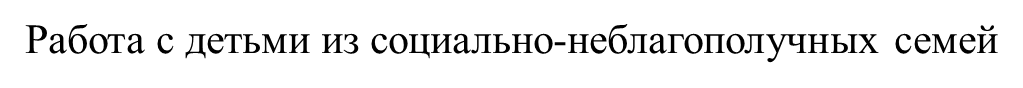 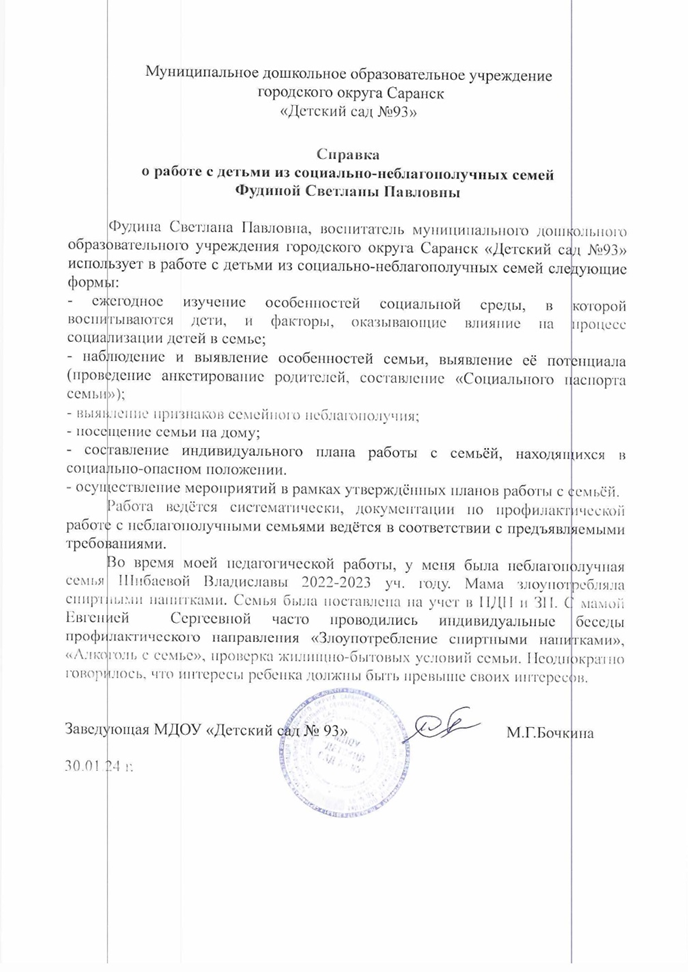 Участие педагога в профессиональных конкурсах
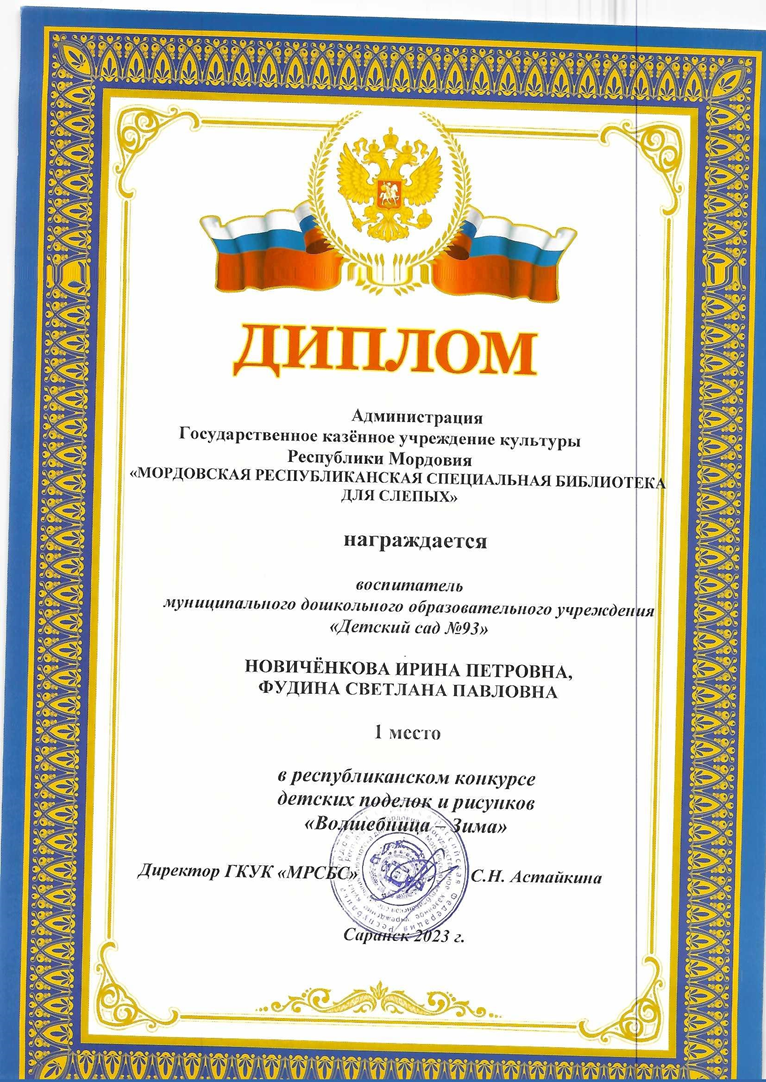 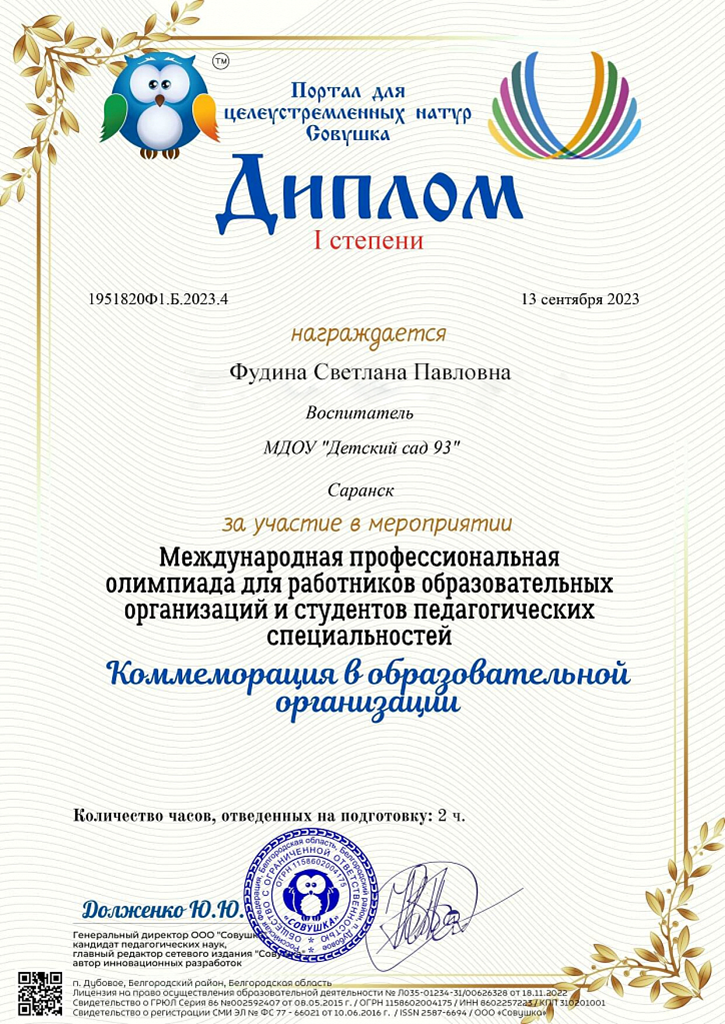 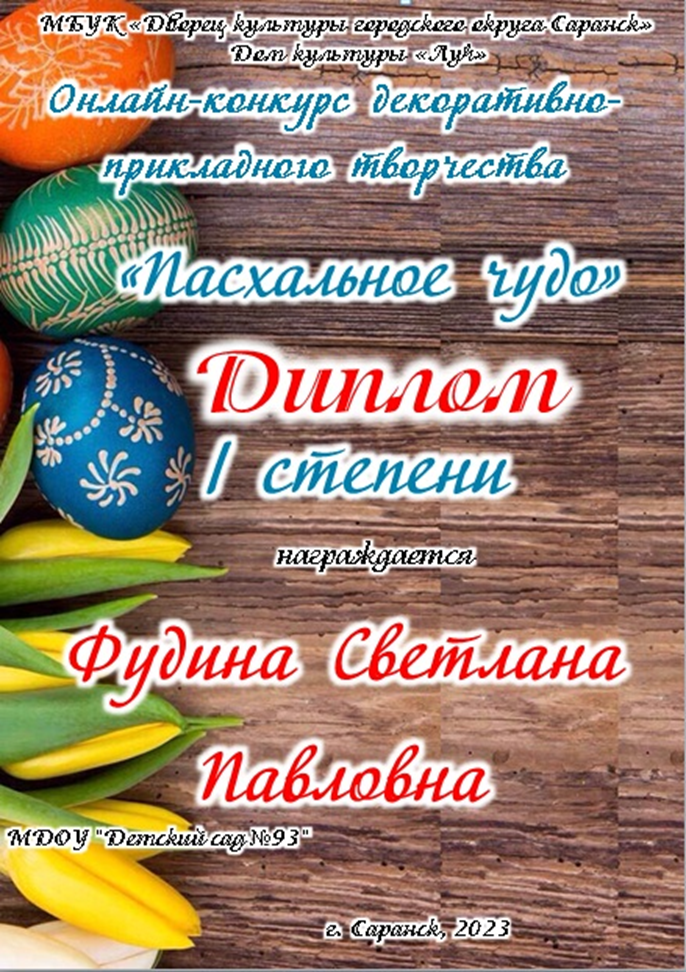 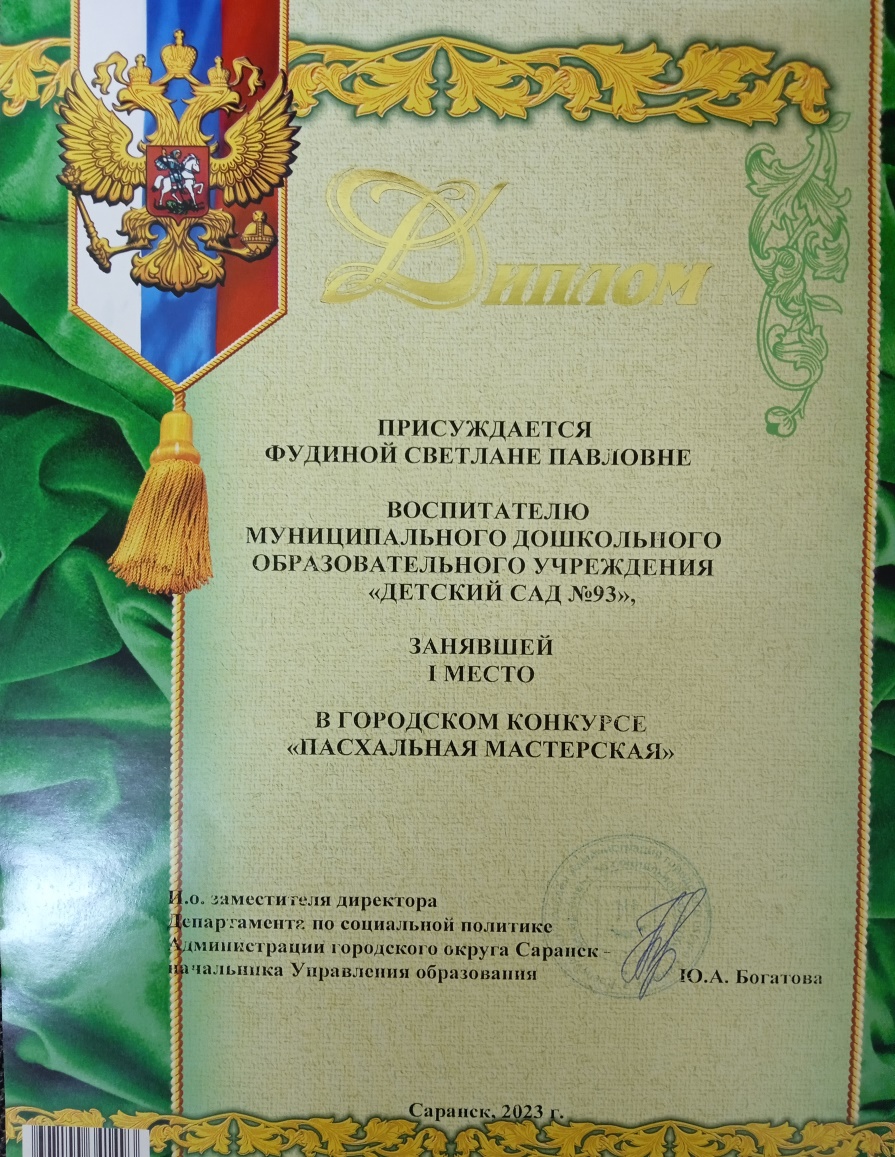 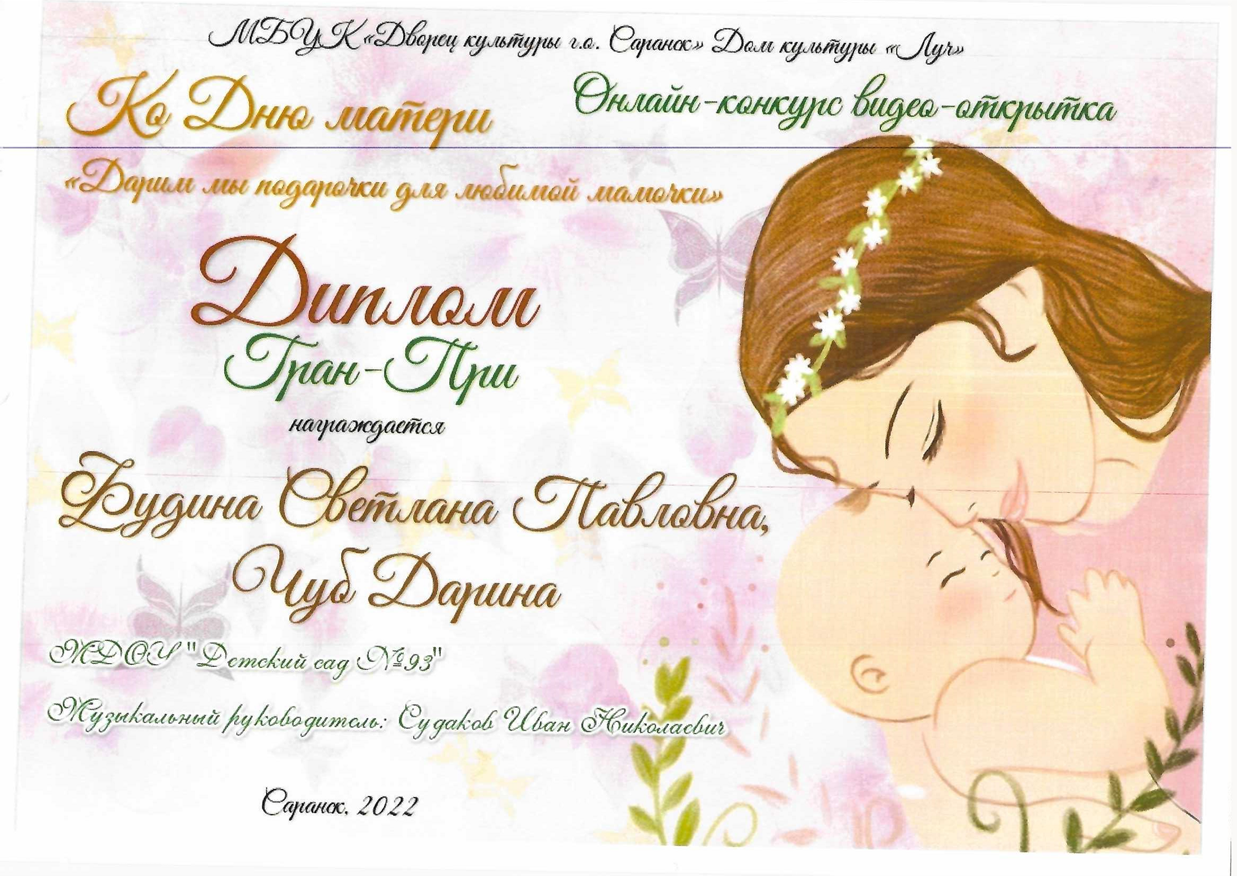 Награды и поощрения
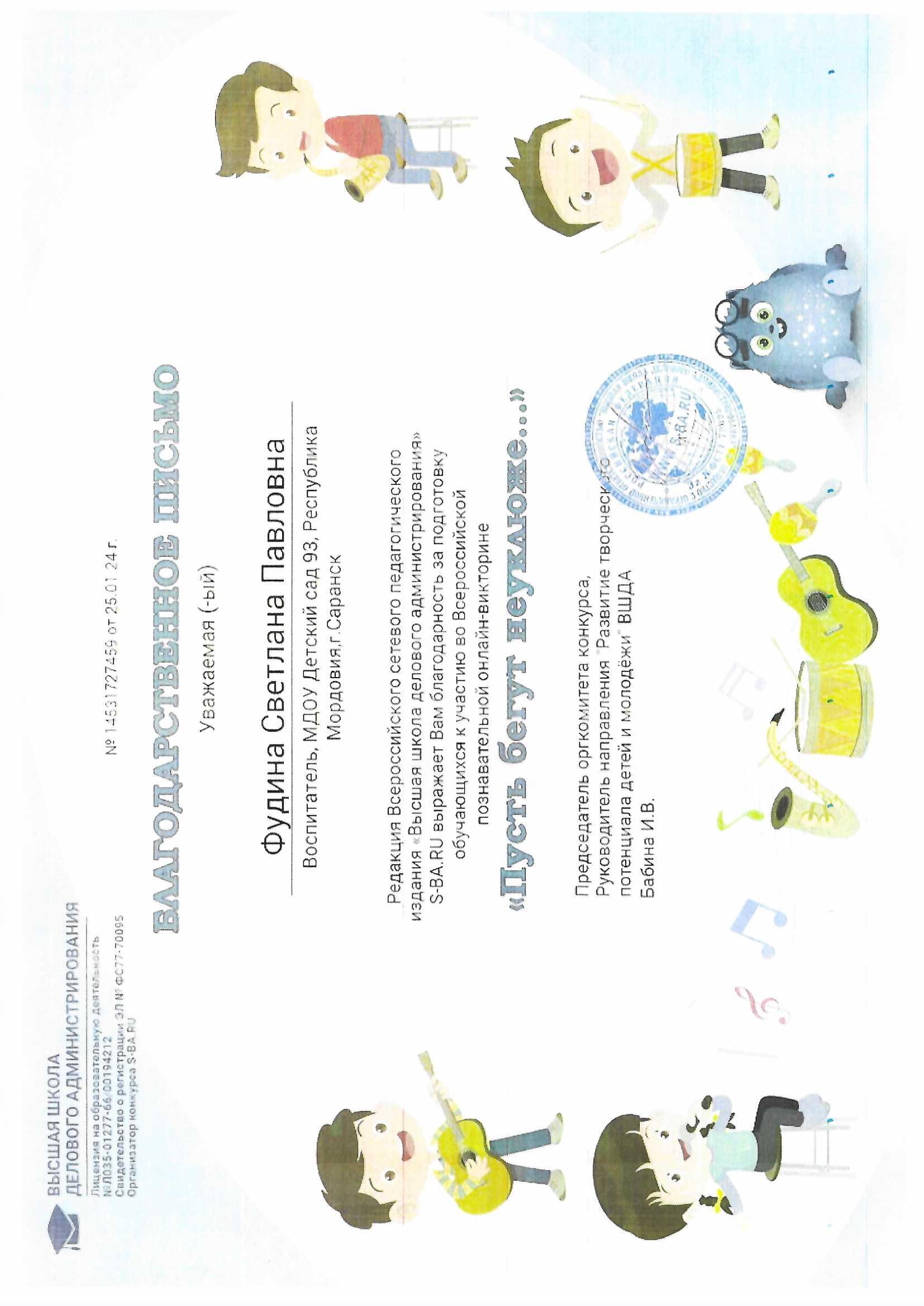 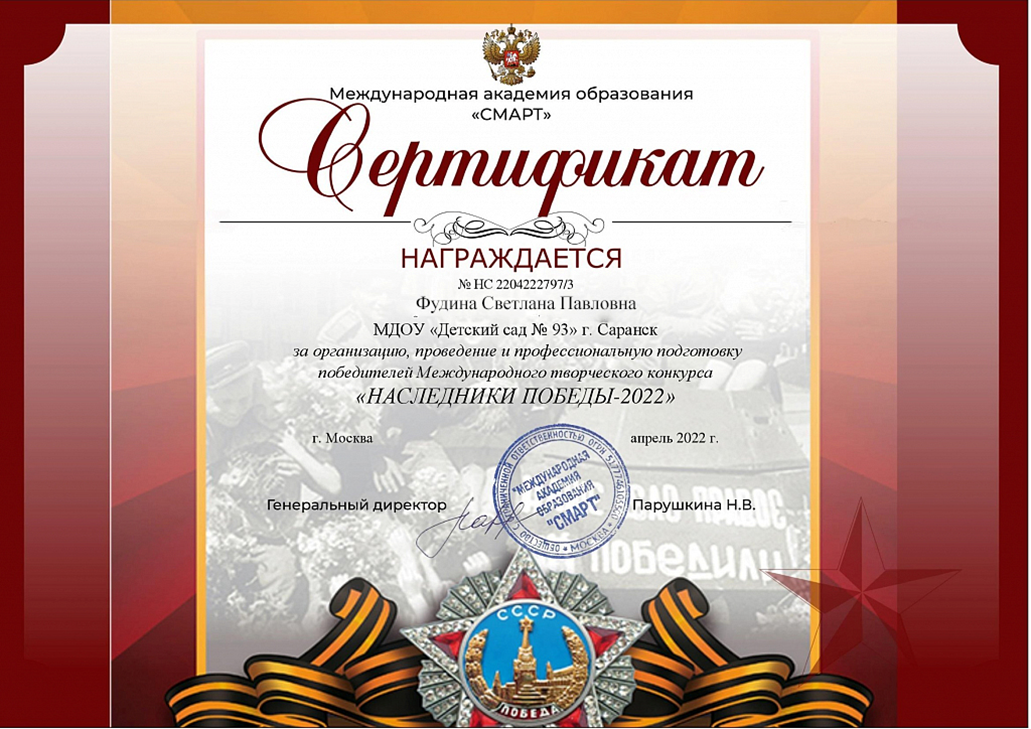 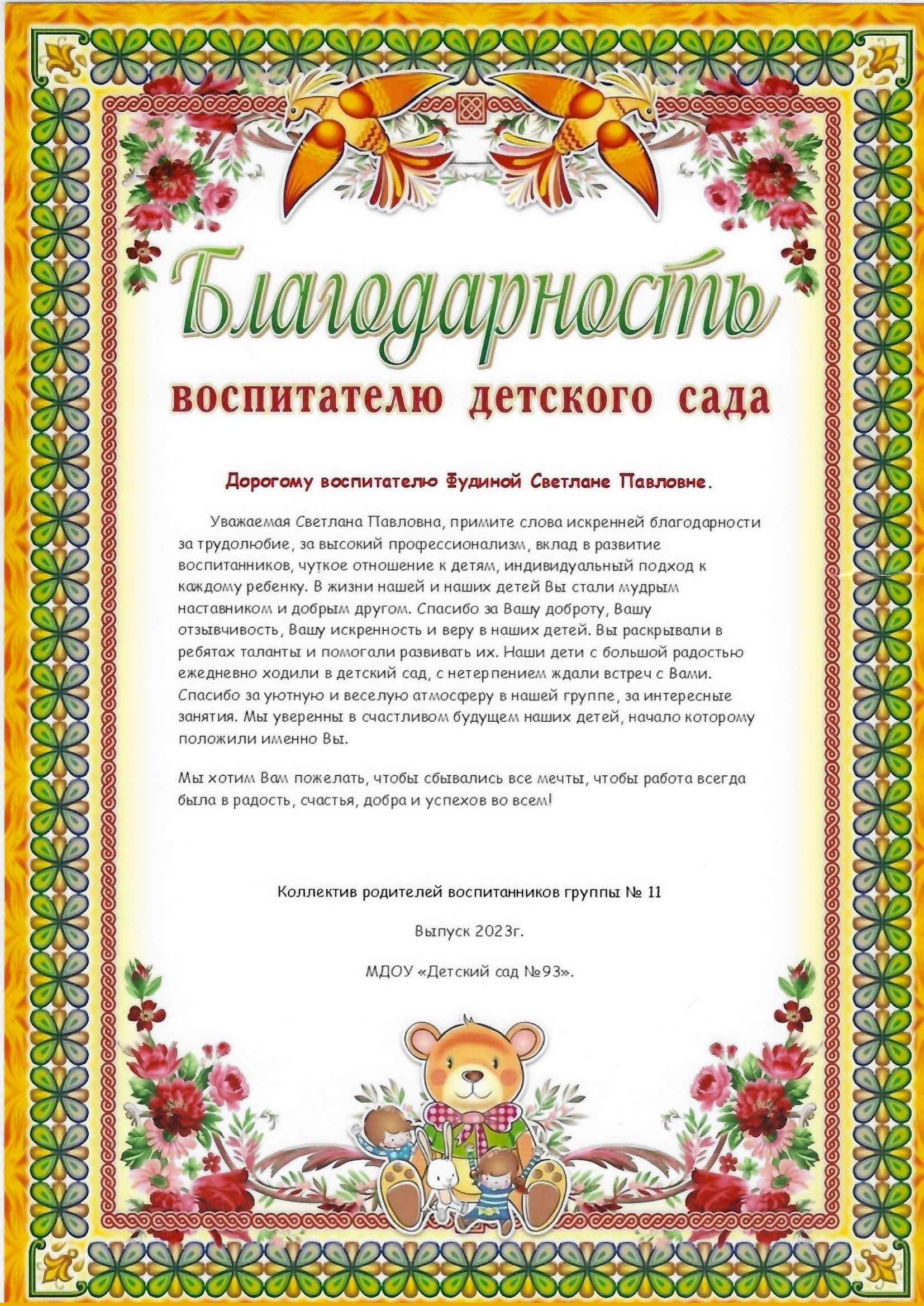 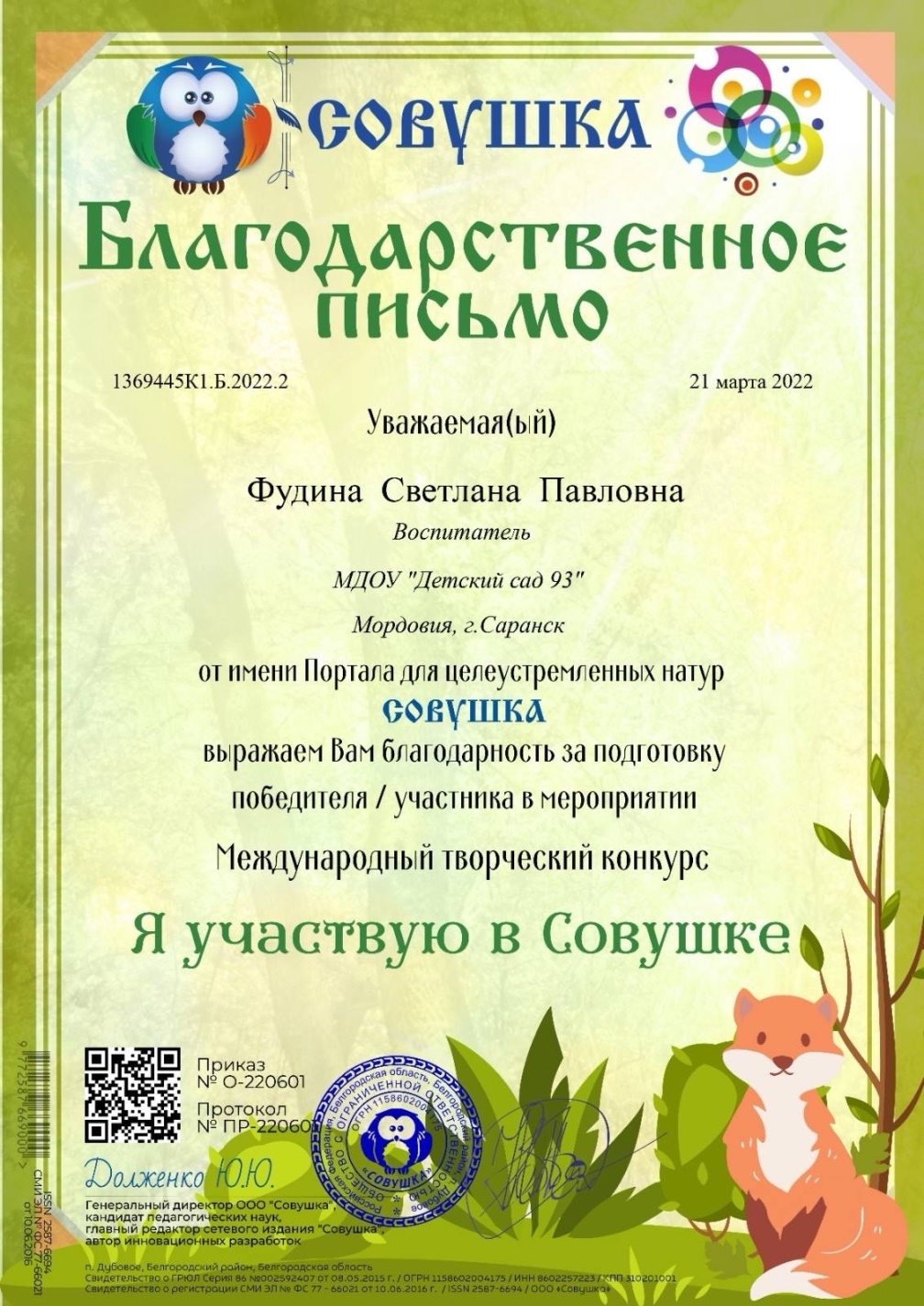